Welcome to the
JA Staff Alumni Network… a Pioneer legacy
Annual Meeting
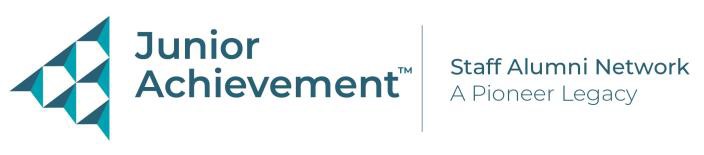 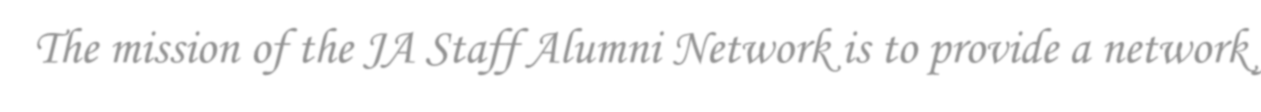 The mission of the JA Staff Alumni Network is to provide a network
alumni and to further the mission of JA USA.
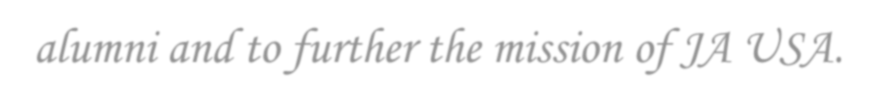 JA USA Updates
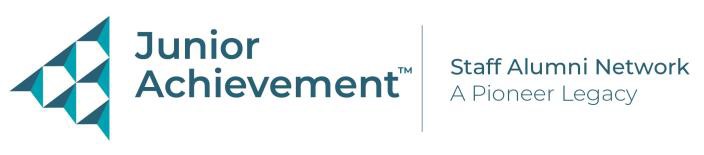 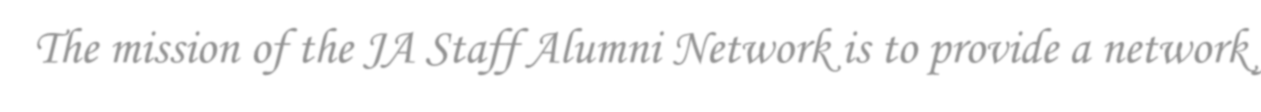 The mission of the JA Staff Alumni Network is to provide a network
alumni and to further the mission of JA USA.
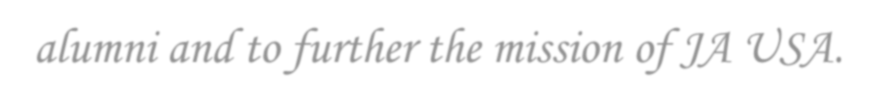 Jack Kosakowski – JA USA
Richard George – 3DE Beth Beene – Brand MC Desrosiers &
Kristina Cassidy – Education & Impact
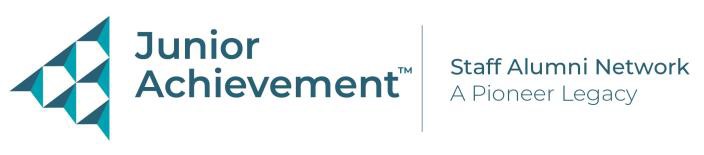 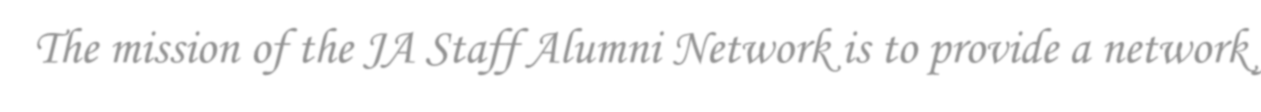 The mission of the JA Staff Alumni Network is to provide a network
alumni and to further the mission of JA USA.
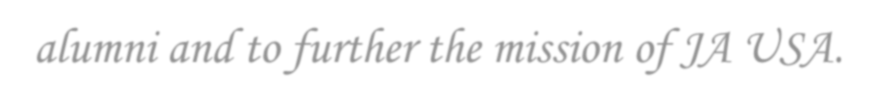 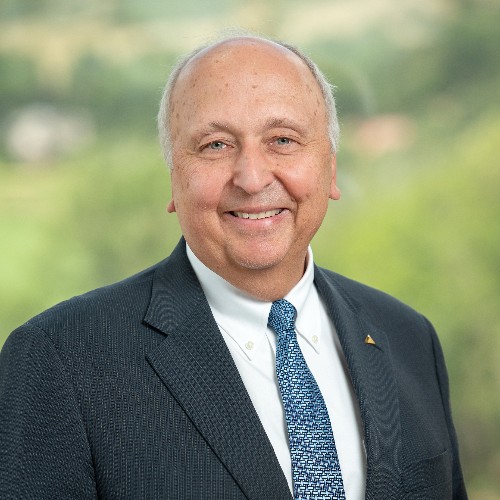 Jack KosakowskiPresident and CEO
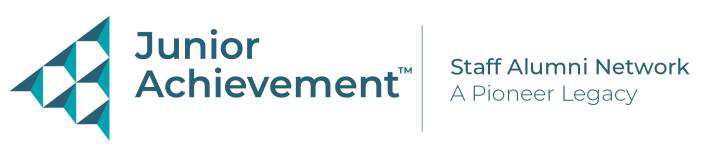 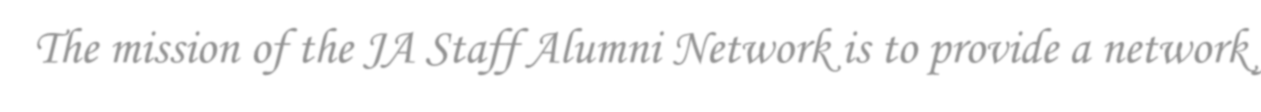 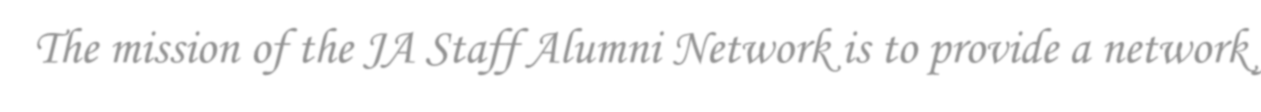 The mission of the JA Staff Alumni Network is to provide a network
alumni and to further the mission of JA USA.
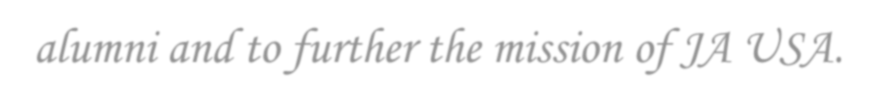 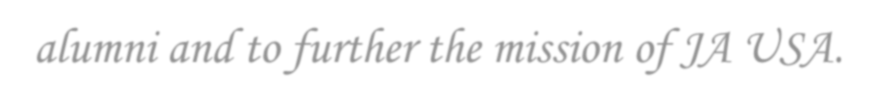 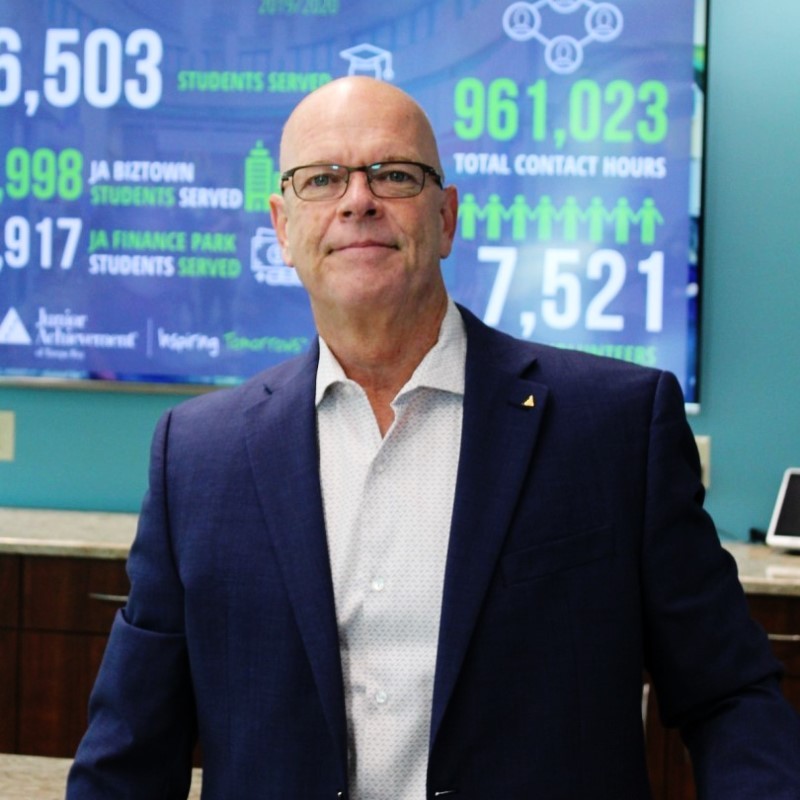 Richard GeorgePresident Tampa
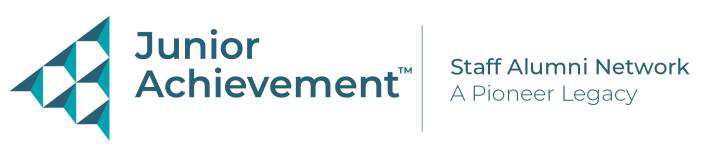 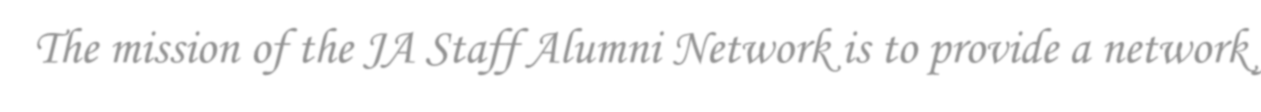 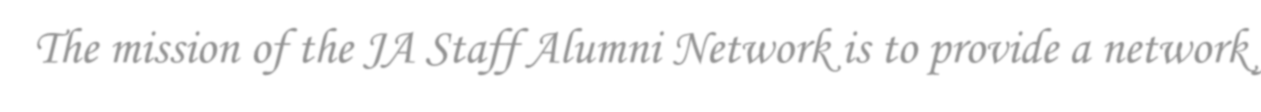 The mission of the JA Staff Alumni Network is to provide a network
alumni and to further the mission of JA USA.
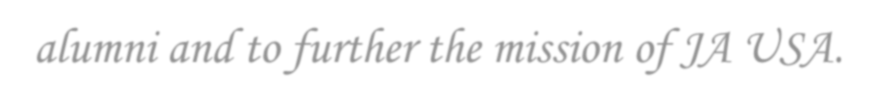 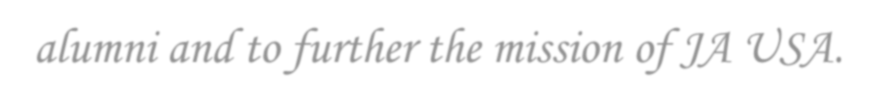 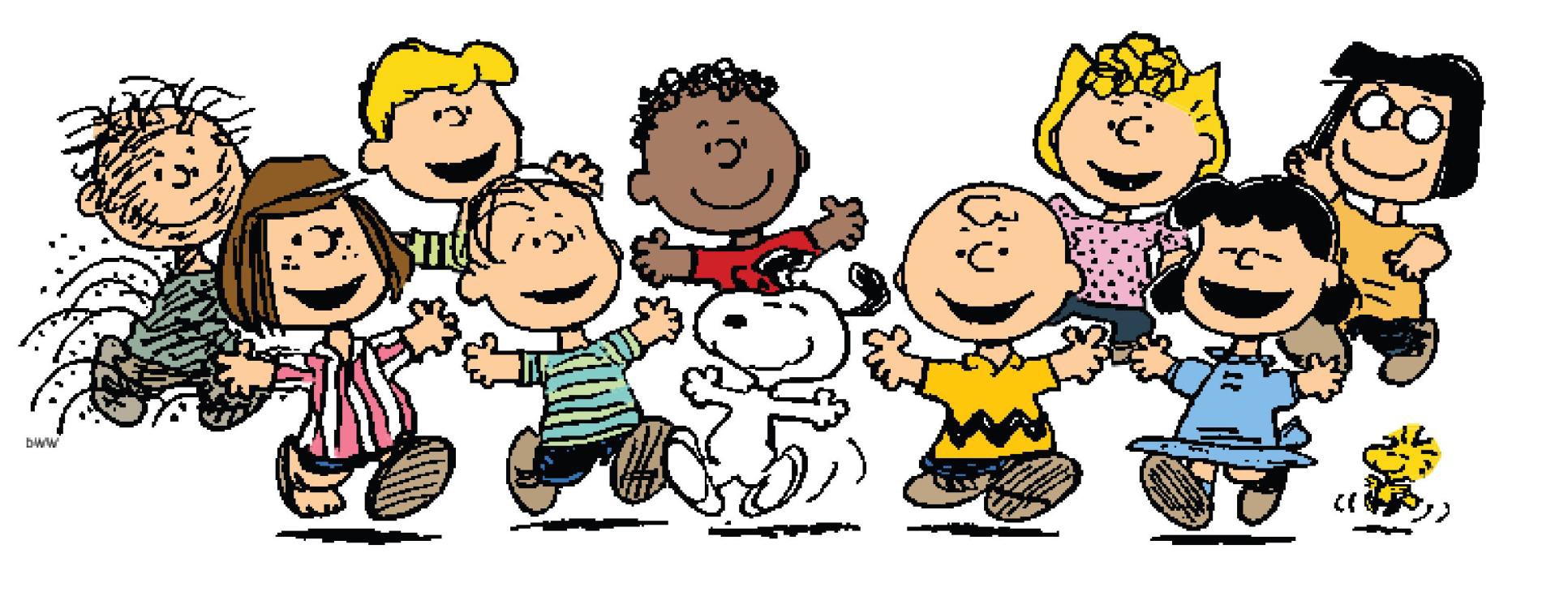 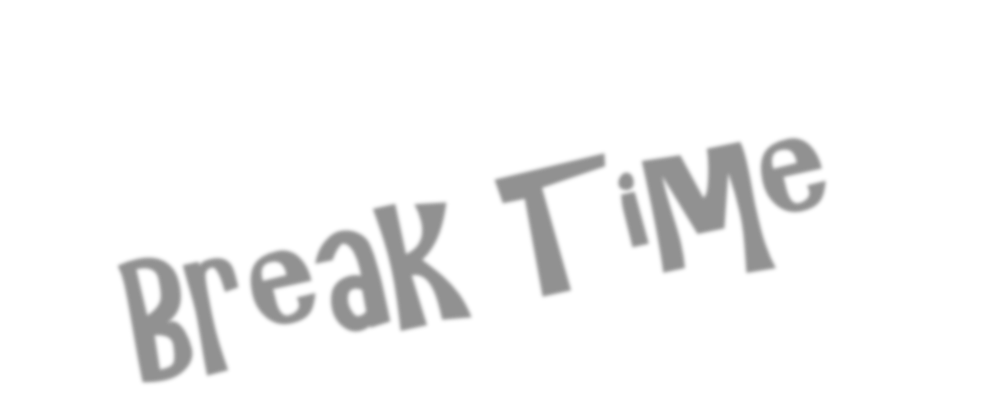 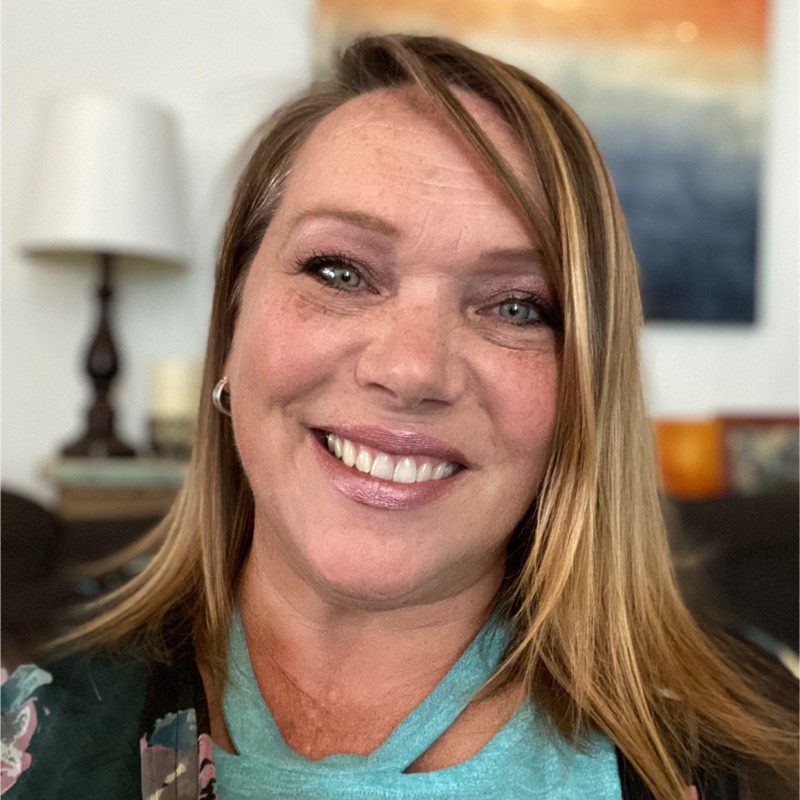 Beth BeeneVice President Marketing
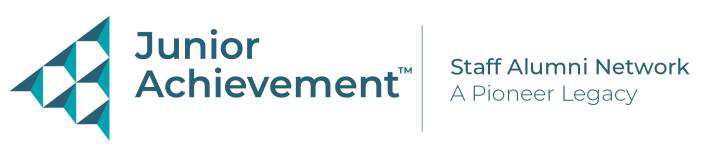 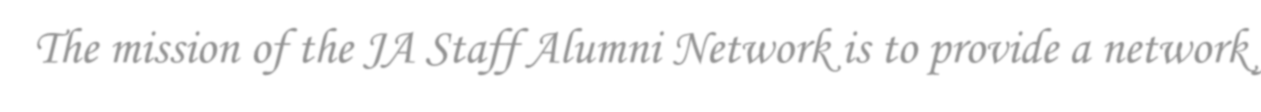 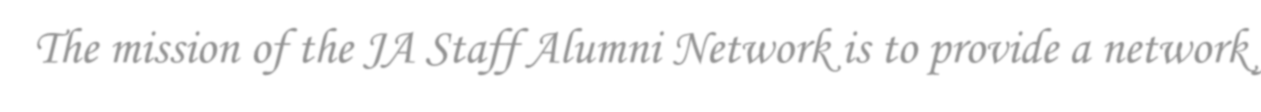 The mission of the JA Staff Alumni Network is to provide a network
alumni and to further the mission of JA USA.
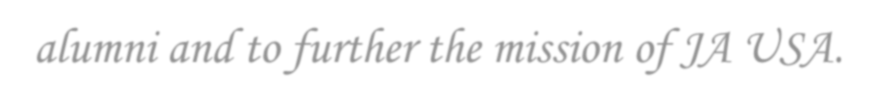 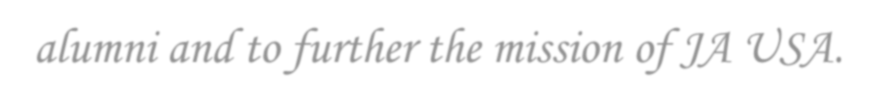 MC DesrosiersChief Education and Learning Technologies Officer
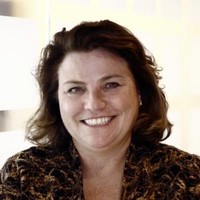 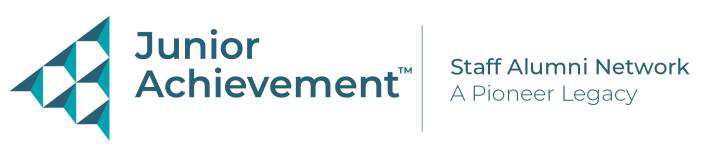 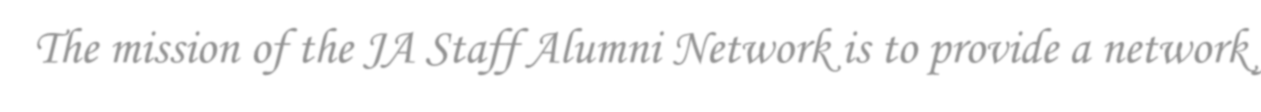 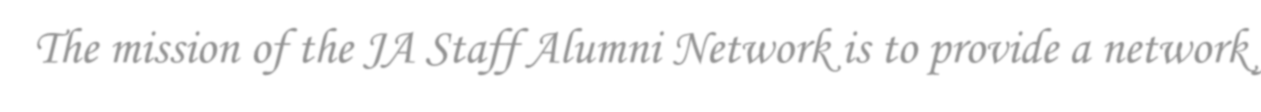 The mission of the JA Staff Alumni Network is to provide a network
alumni and to further the mission of JA USA.
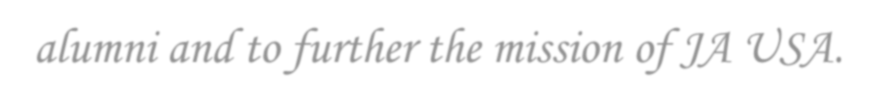 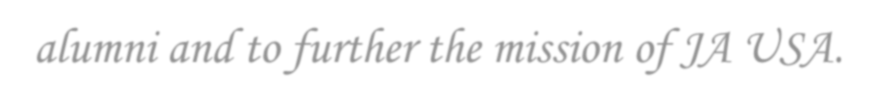 picture
Kristina CassidyTBD
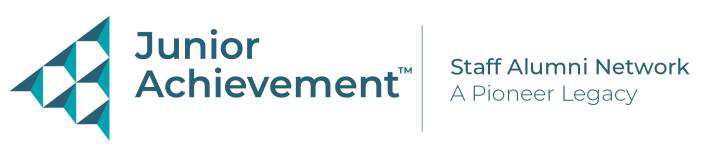 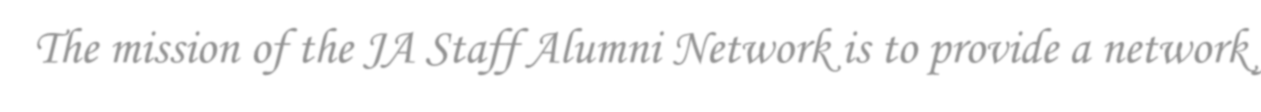 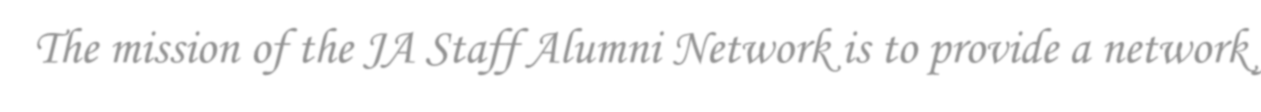 The mission of the JA Staff Alumni Network is to provide a network
alumni and to further the mission of JA USA.
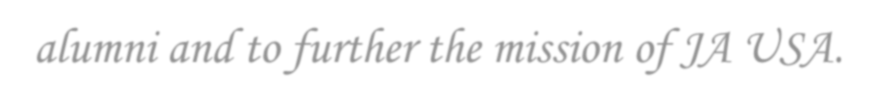 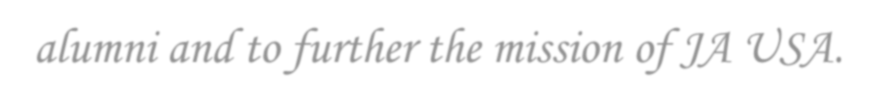 Join Us Tonight at the
JASAN Reception
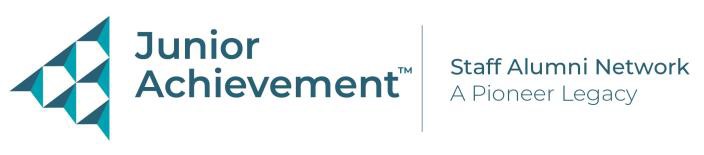 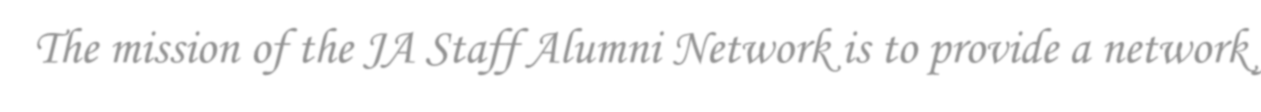 The mission of the JA Staff Alumni Network is to provide a network
alumni and to further the mission of JA USA.
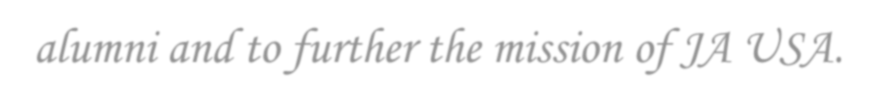 Welcome back
JA Staff Alumni Network…
a Pioneer legacy
Annual Meeting
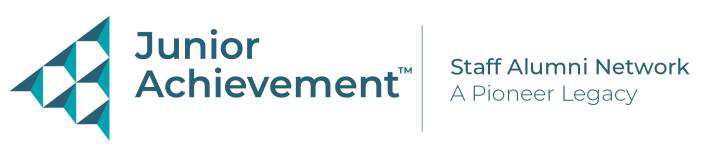 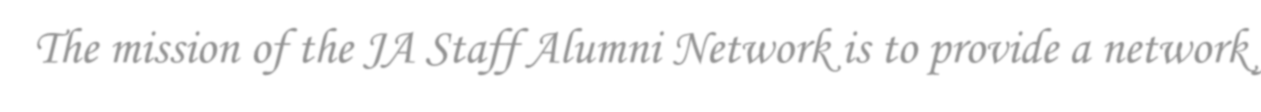 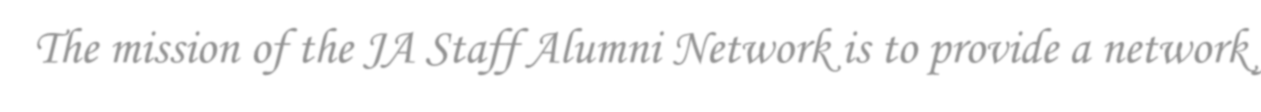 The mission of the JA Staff Alumni Network is to provide a network
alumni and to further the mission of JA USA.
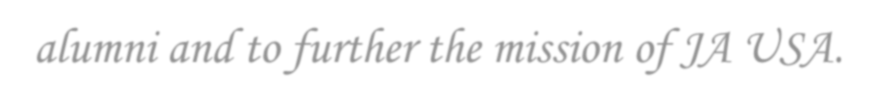 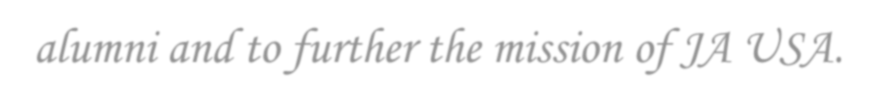 Today’s Agenda
Reports on 2021-22 Goals & Accomplishments
Fund Campaign
Communications
Recognition & Development
Membership
Approval of 2023 Officers & Operating Budget
2022-23 Program of Work
The mission of the JA Staff Alumni Network is to provide a network
alumni and to further the mission of JA USA.
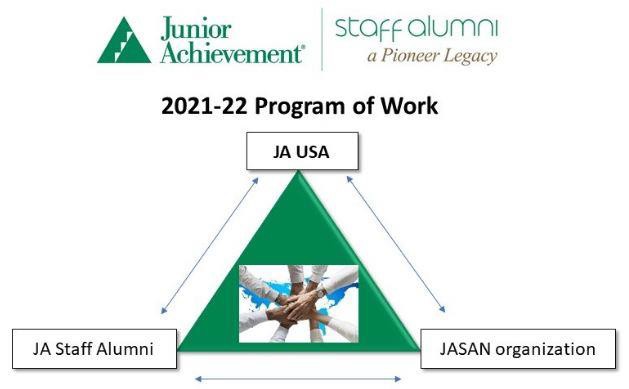 Randal Mays – Staff
Development & Recognition
Jean Richcreek – History
Tami Godsey – Membership Brad Kaufmann –
Fund Development
Linda Schoelkopf
– Communications
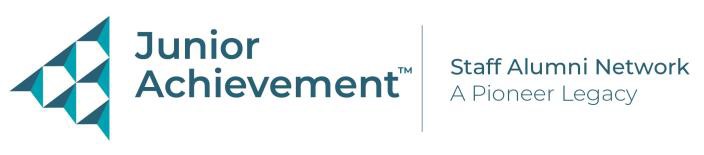 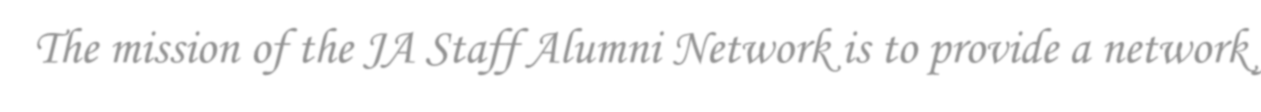 The mission of the JA Staff Alumni Network is to provide a network
alumni and to further the mission of JA USA.
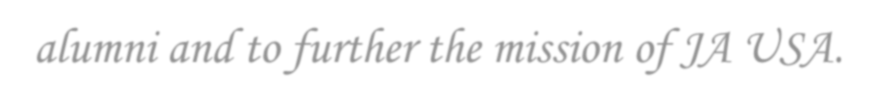 picture
Fund Development Committee Brad Kaufmann, Chair
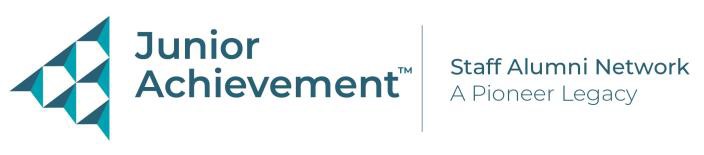 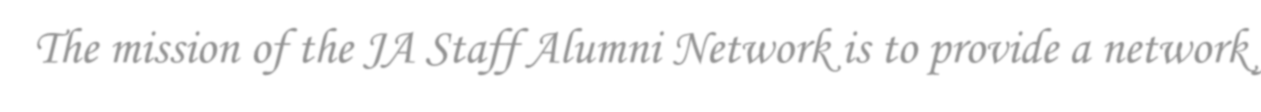 The mission of the JA Staff Alumni Network is to provide a network
alumni and to further the mission of JA USA.
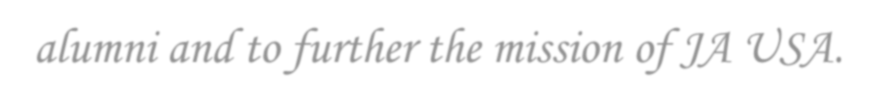 Committee Members

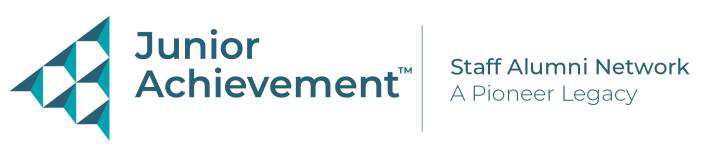 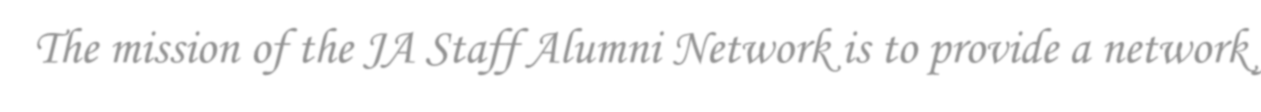 The mission of the JA Staff Alumni Network is to provide a network
alumni and to further the mission of JA USA.
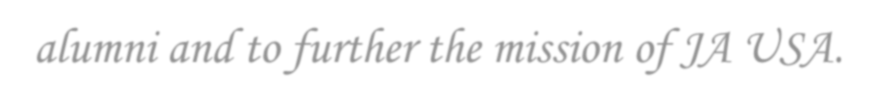 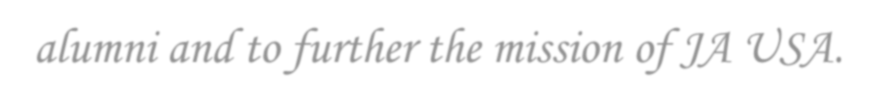 Committee Objectives

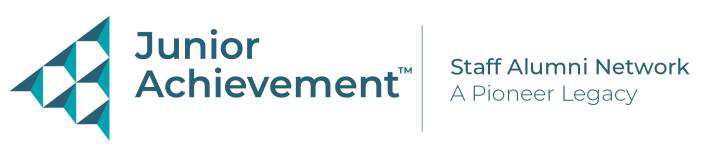 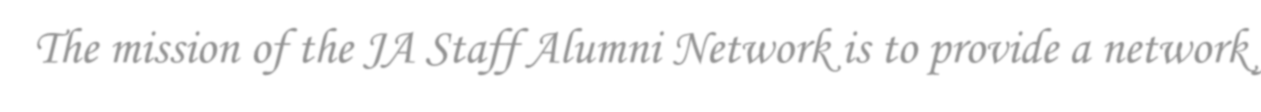 The mission of the JA Staff Alumni Network is to provide a network
alumni and to further the mission of JA USA.
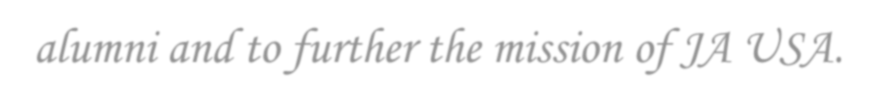 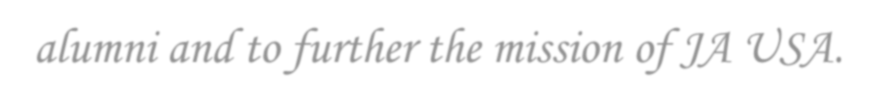 Committee Accomplishments

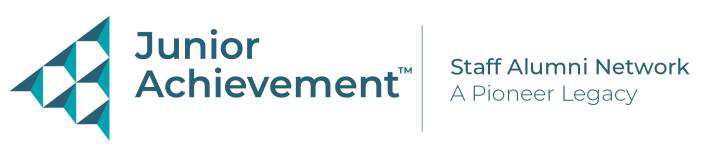 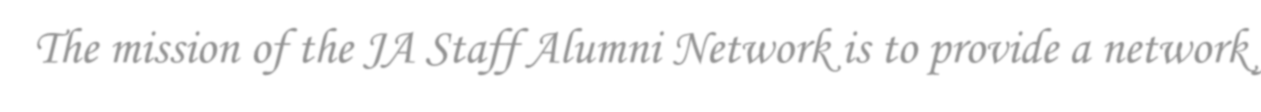 The mission of the JA Staff Alumni Network is to provide a network
alumni and to further the mission of JA USA.
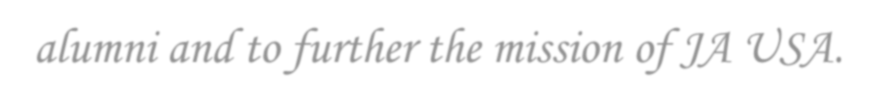 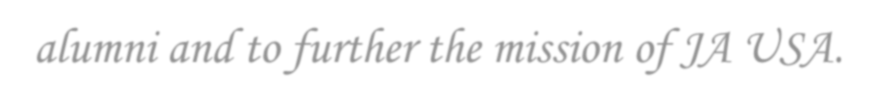 picture
Communications Committee
Linda Schoelkopf, Chair
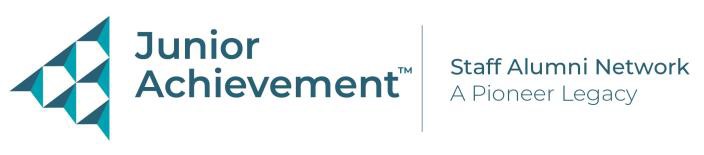 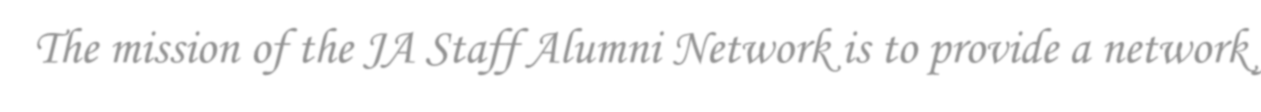 The mission of the JA Staff Alumni Network is to provide a network
alumni and to further the mission of JA USA.
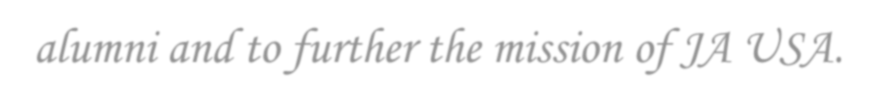 Committee Members

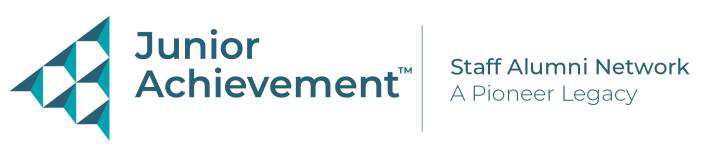 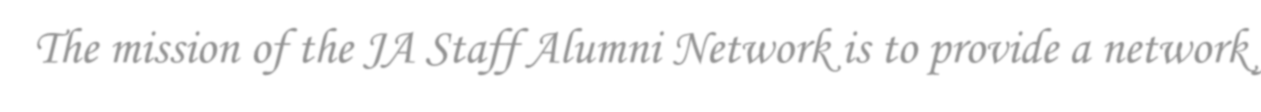 The mission of the JA Staff Alumni Network is to provide a network
alumni and to further the mission of JA USA.
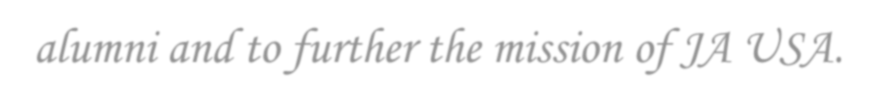 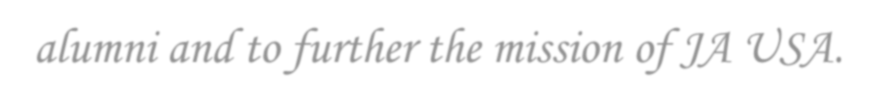 Committee Objectives

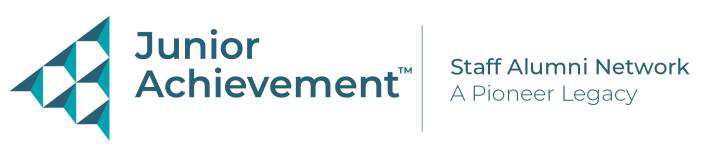 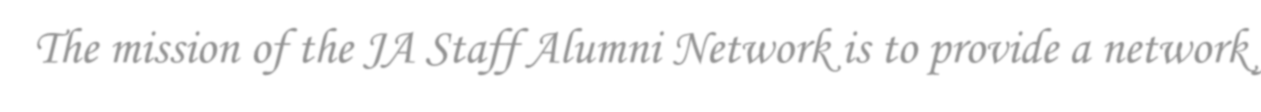 The mission of the JA Staff Alumni Network is to provide a network
alumni and to further the mission of JA USA.
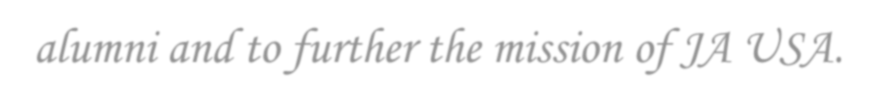 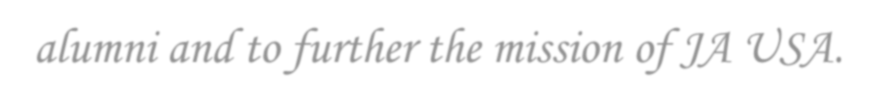 Committee Accomplishments

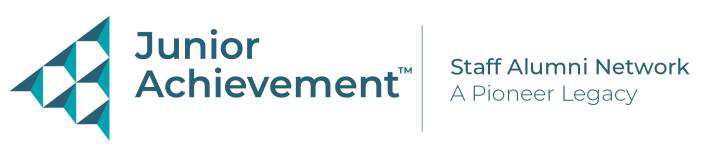 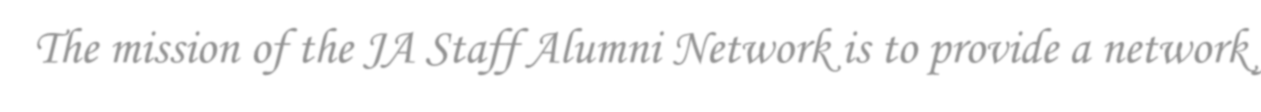 The mission of the JA Staff Alumni Network is to provide a network
alumni and to further the mission of JA USA.
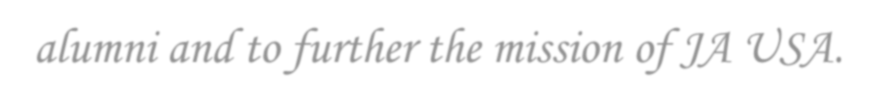 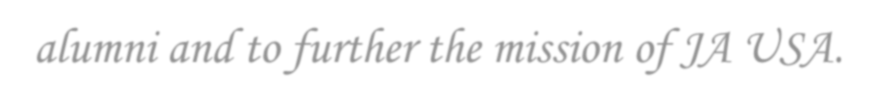 picture
Recognition & Development Committee
Randal Mays, Chair
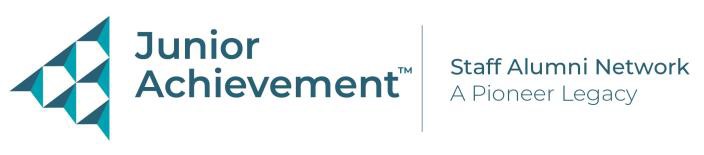 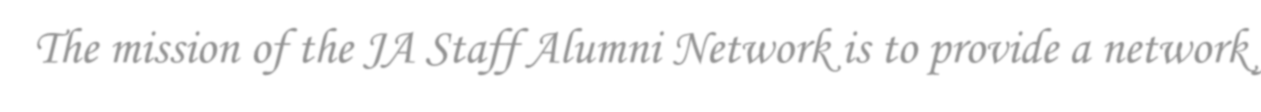 The mission of the JA Staff Alumni Network is to provide a network
alumni and to further the mission of JA USA.
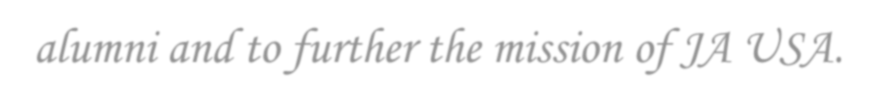 Committee Members

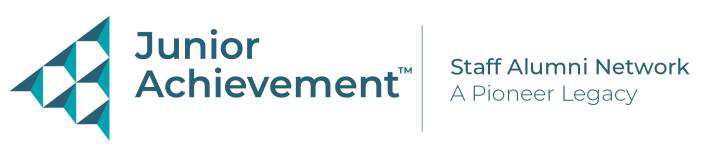 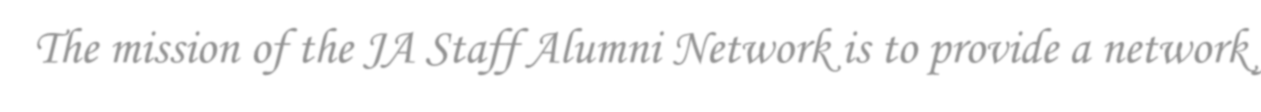 The mission of the JA Staff Alumni Network is to provide a network
alumni and to further the mission of JA USA.
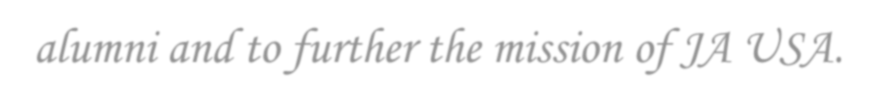 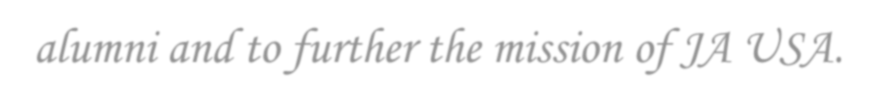 Committee Objectives

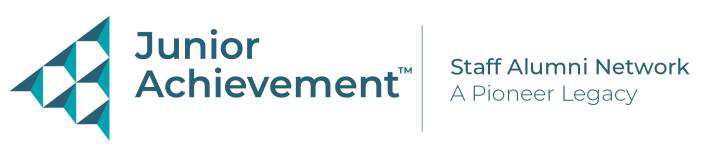 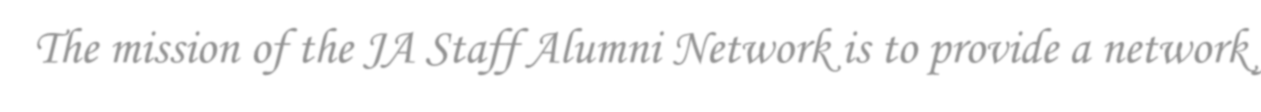 The mission of the JA Staff Alumni Network is to provide a network
alumni and to further the mission of JA USA.
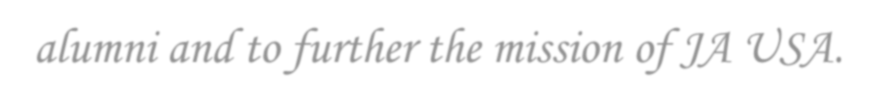 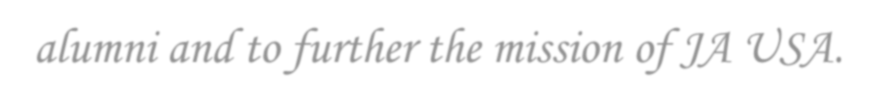 Committee Accomplishments

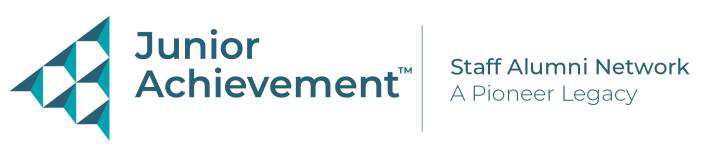 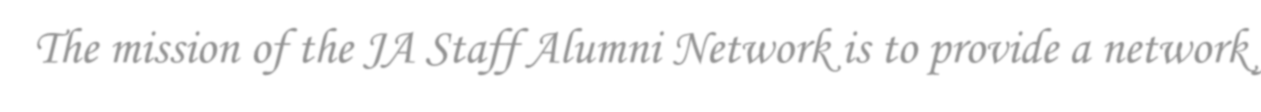 The mission of the JA Staff Alumni Network is to provide a network
alumni and to further the mission of JA USA.
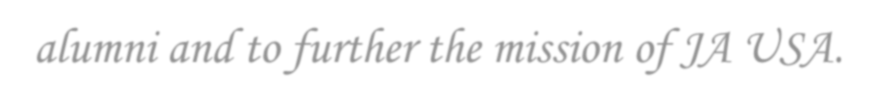 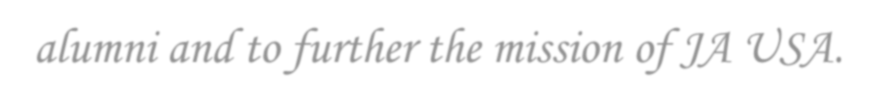 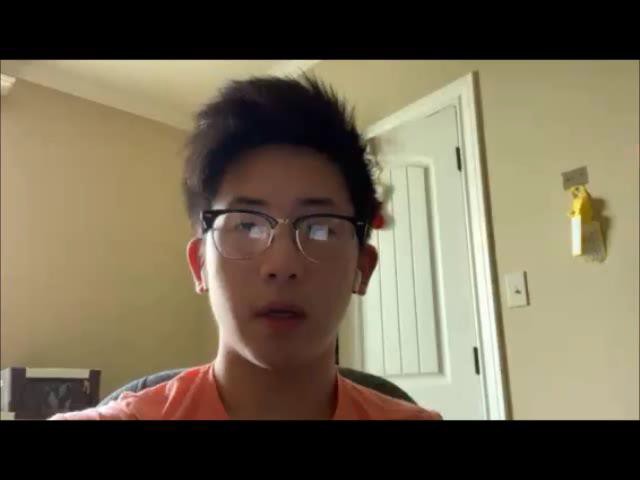 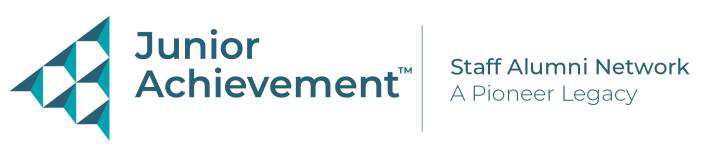 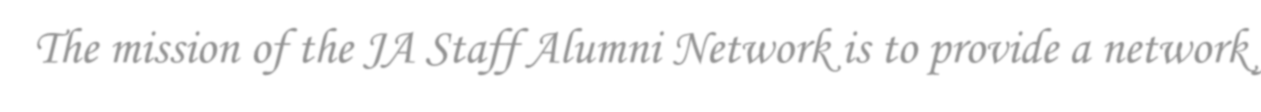 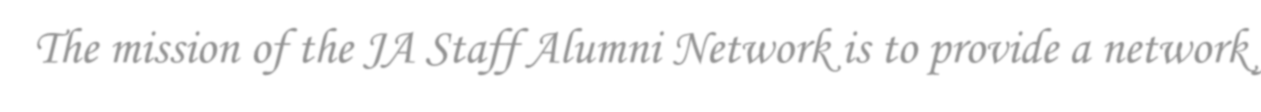 The mission of the JA Staff Alumni Network is to provide a network
alumni and to further the mission of JA USA.
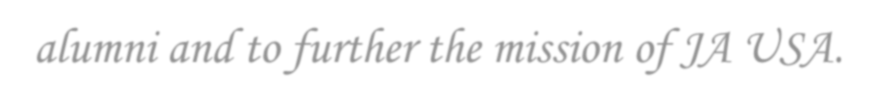 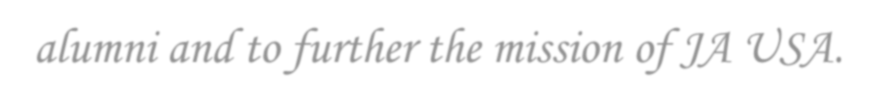 picture
Membership Committee
Tami Godsey, Chair
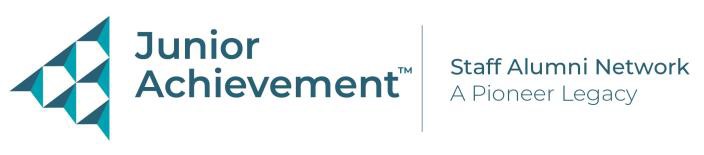 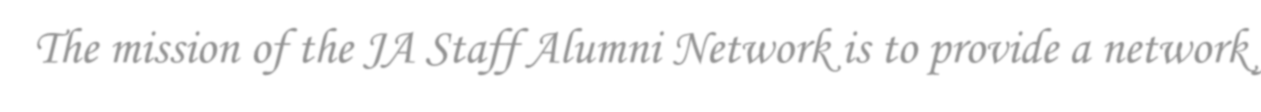 The mission of the JA Staff Alumni Network is to provide a network
alumni and to further the mission of JA USA.
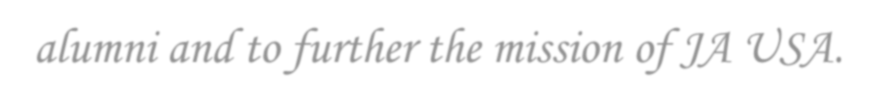 Committee Members

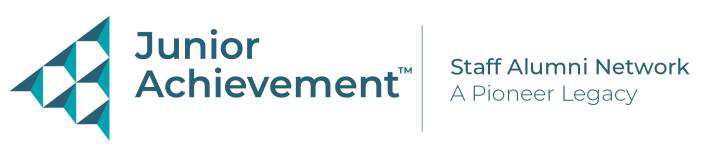 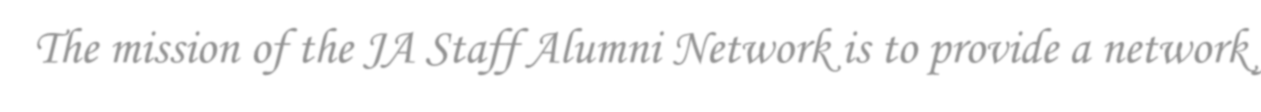 The mission of the JA Staff Alumni Network is to provide a network
alumni and to further the mission of JA USA.
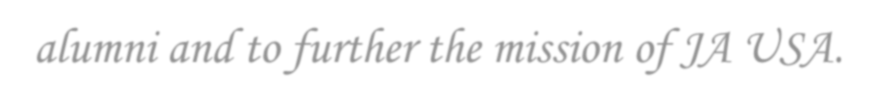 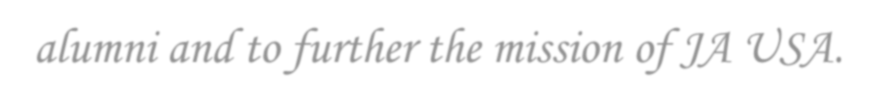 Committee Objectives

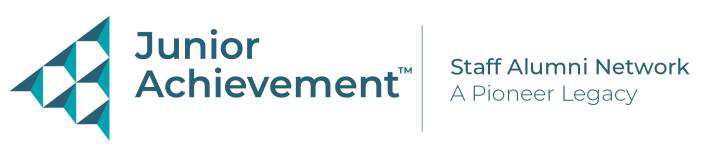 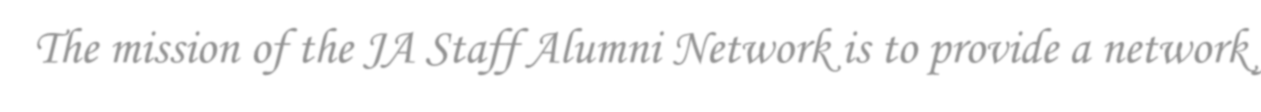 The mission of the JA Staff Alumni Network is to provide a network
alumni and to further the mission of JA USA.
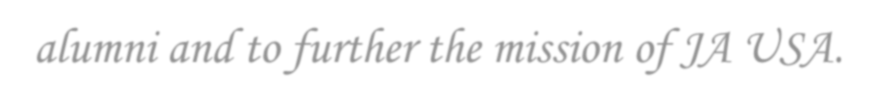 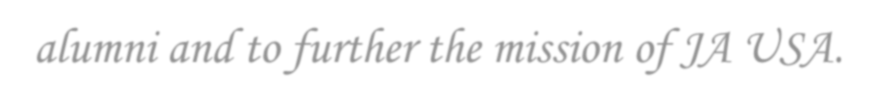 Committee Accomplishments

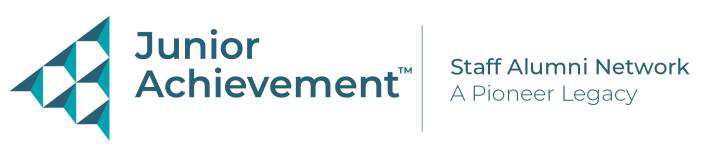 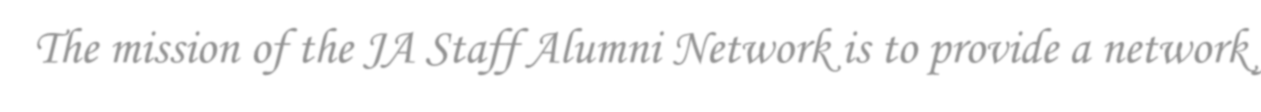 The mission of the JA Staff Alumni Network is to provide a network
alumni and to further the mission of JA USA.
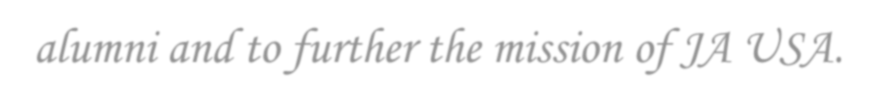 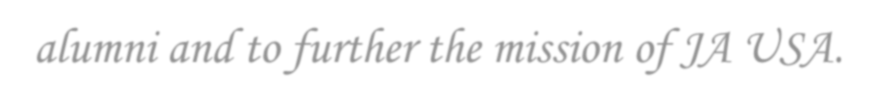 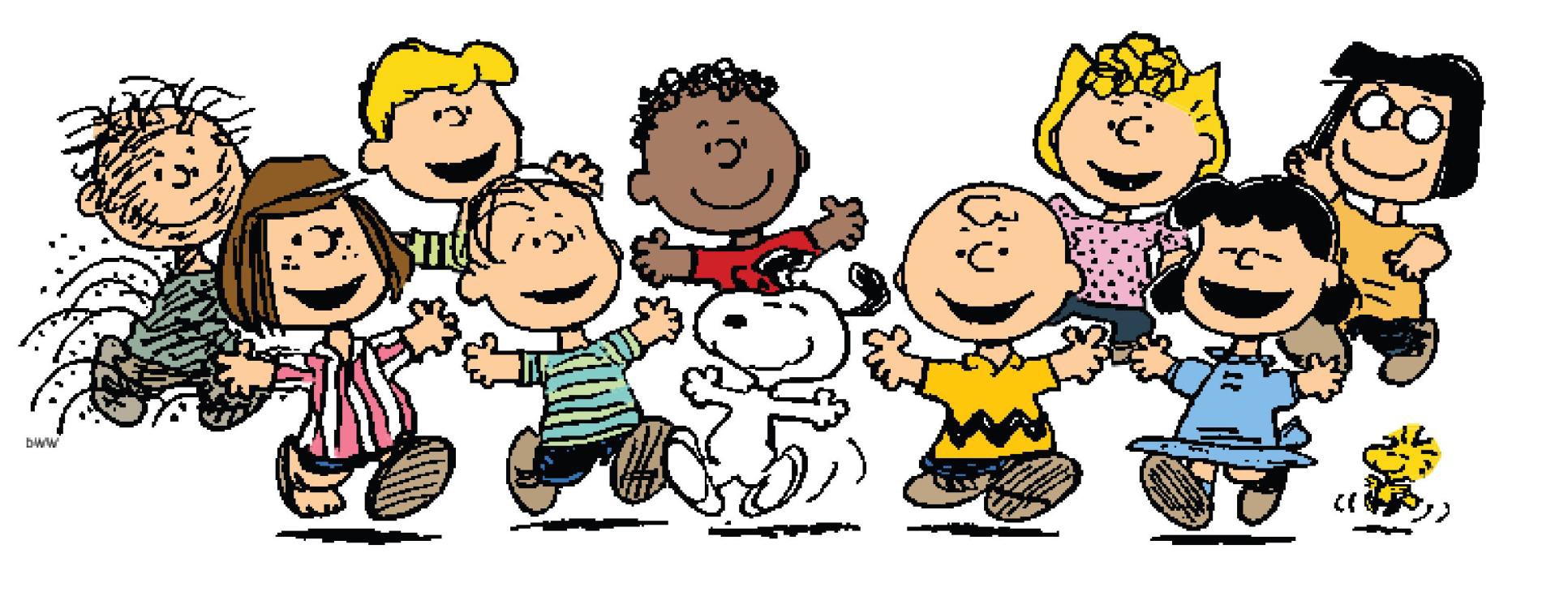 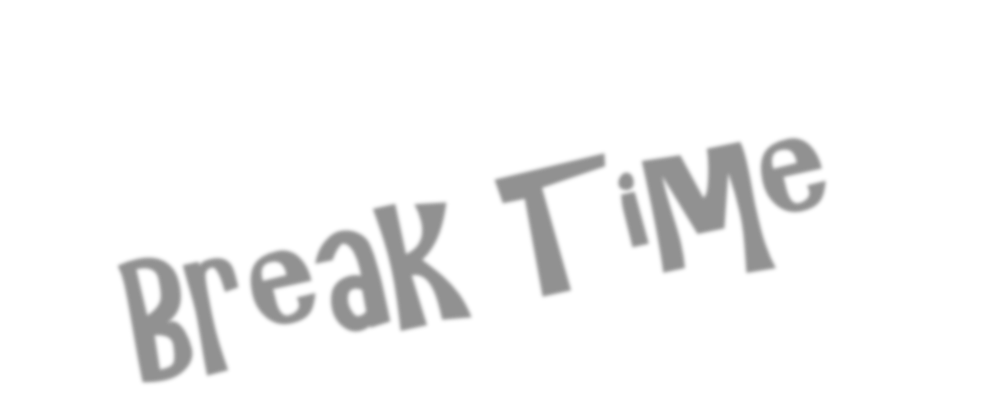 picture
History Committee Jean Richcreek, Chair	?????
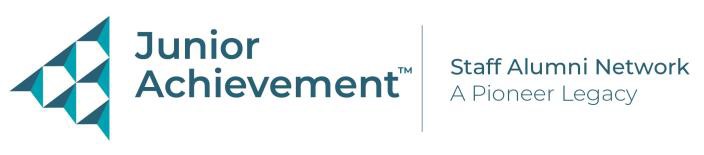 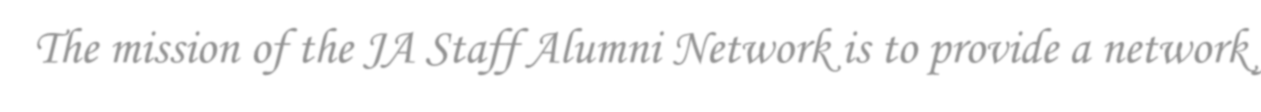 The mission of the JA Staff Alumni Network is to provide a network
alumni and to further the mission of JA USA.
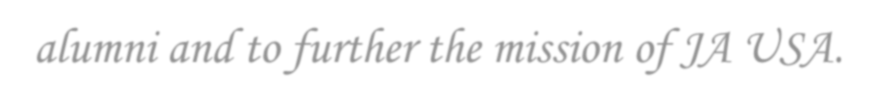 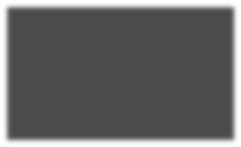 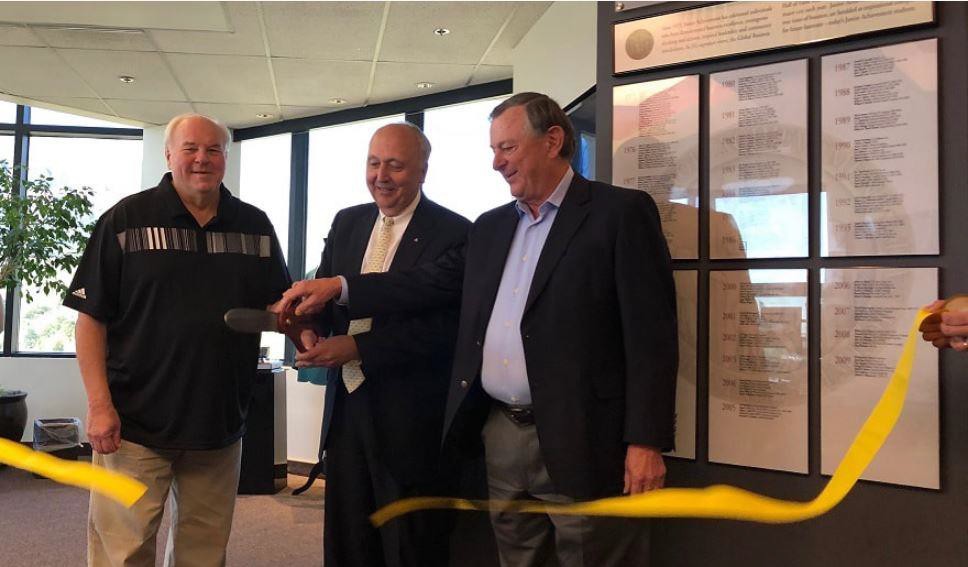 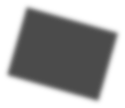 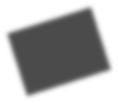 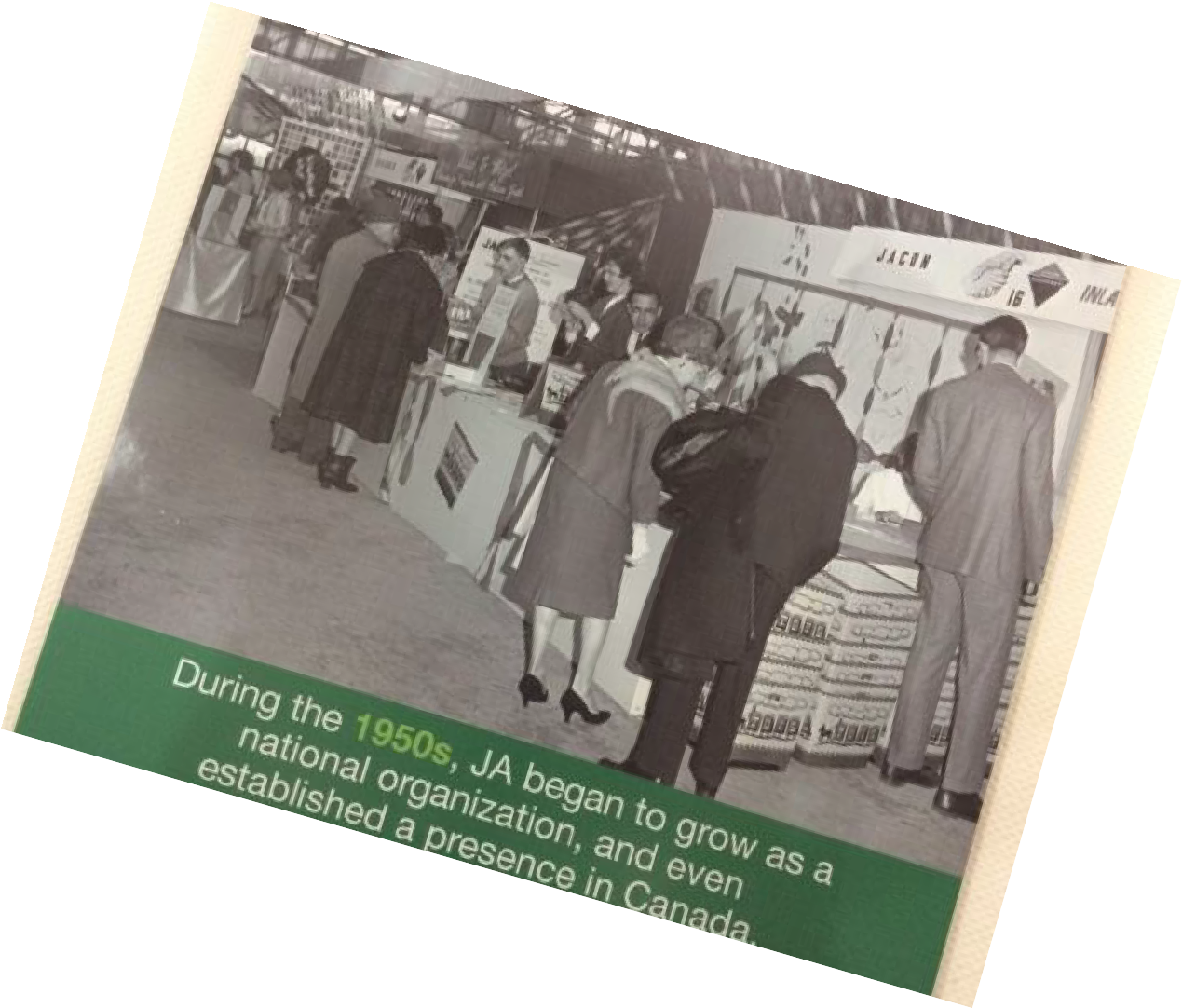 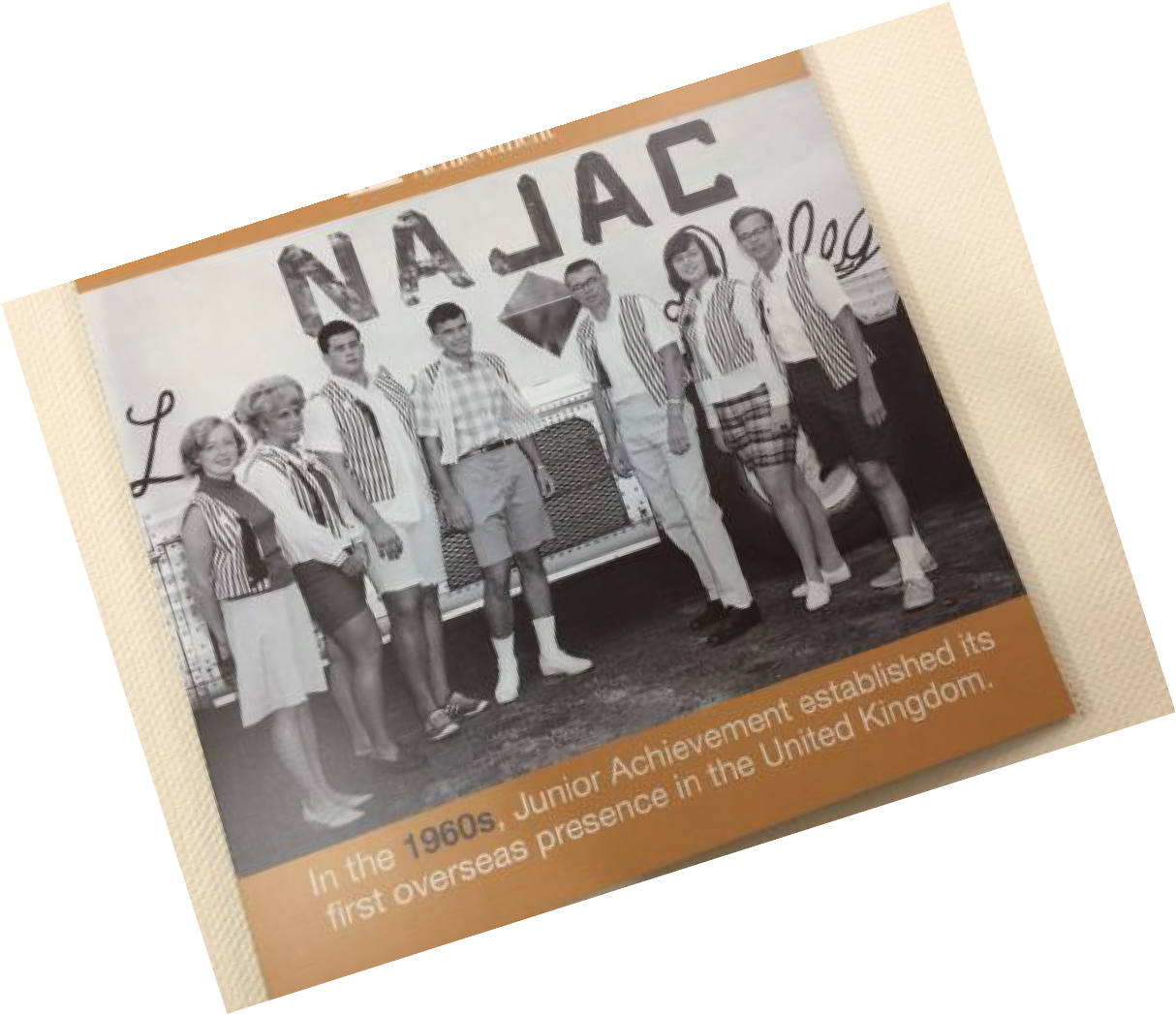 Preserving Our History
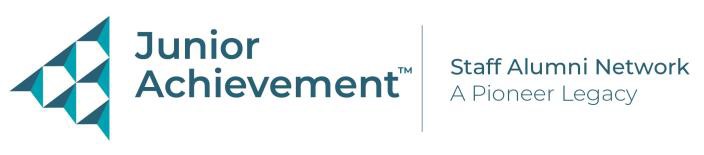 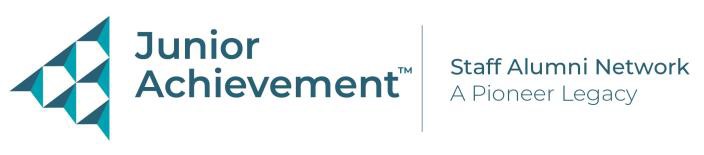 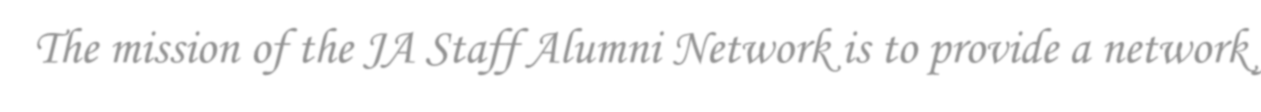 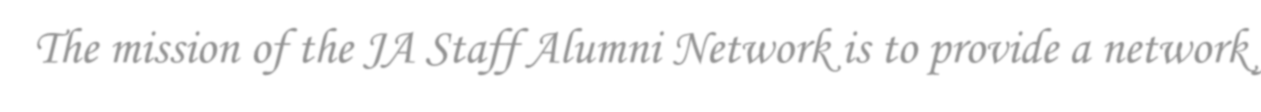 The mission of the JA Staff Alumni Network is to provide a network
alumni and to further the mission of JA USA.
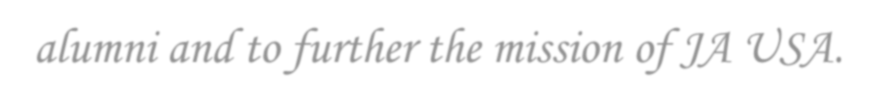 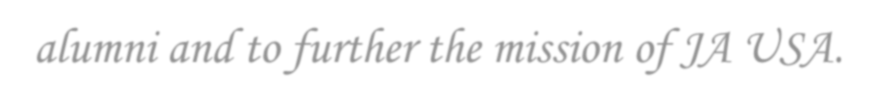 picture
Election of Officers John Weil, JASAN Chair
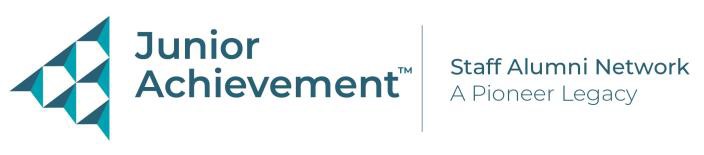 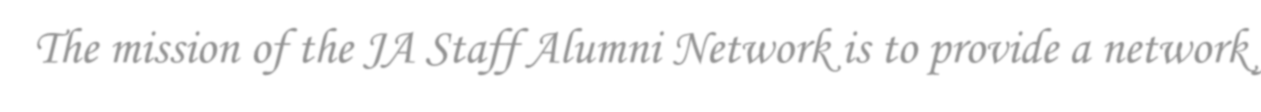 The mission of the JA Staff Alumni Network is to provide a network
alumni and to further the mission of JA USA.
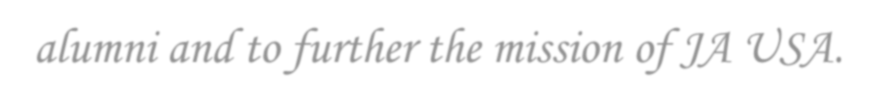 Election of 2022-23 Officers, Committee Chairs,
and At Large Members
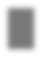 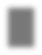 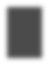 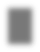 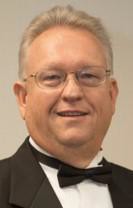 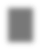 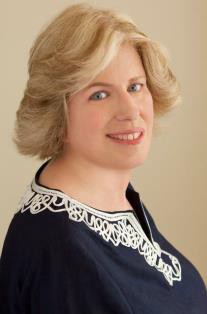 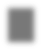 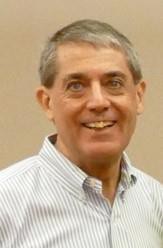 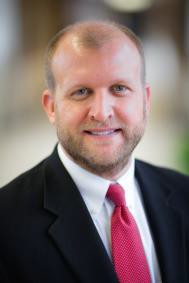 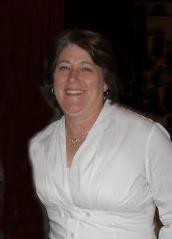 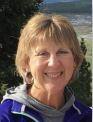 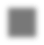 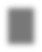 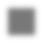 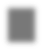 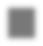 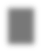 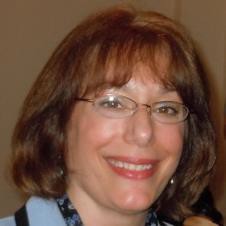 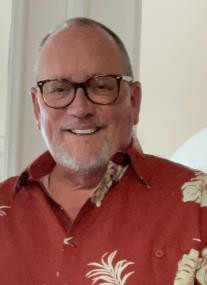 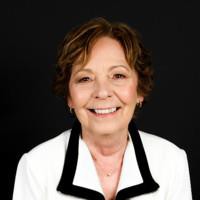 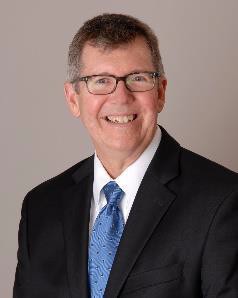 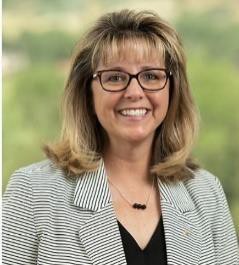 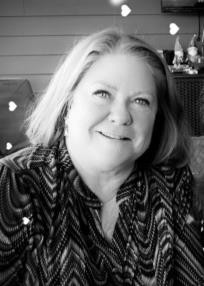 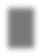 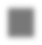 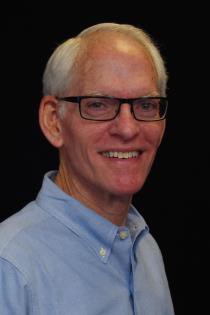 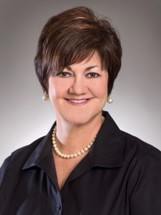 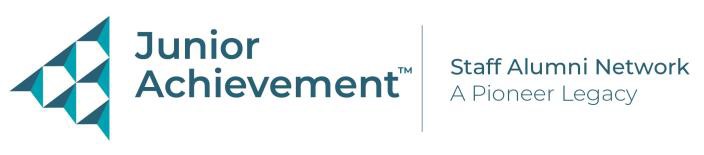 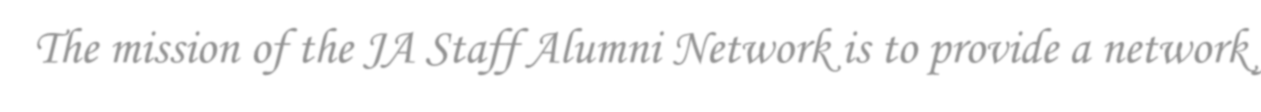 The mission of the JA Staff Alumni Network is to provide a network
alumni and to further the mission of JA USA.
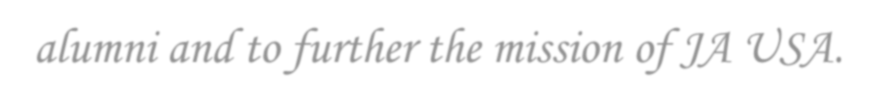 Slate of Officers
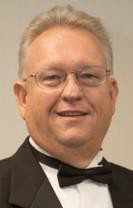 John Weil, Chair, JA Staff Alumni Network
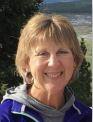 Linda Schoelkopf, Vice Chair, Chair-elect, Chair, Nominating Committee
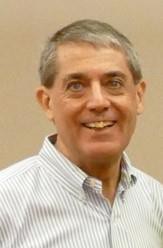 Frank Evans, Administration
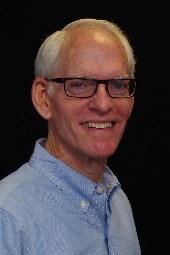 Hudson Whitenight, Secretary
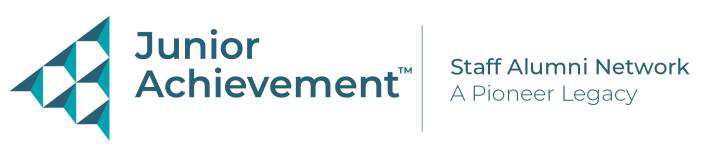 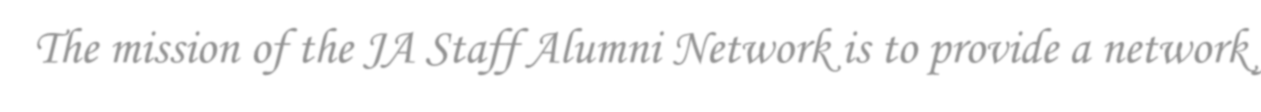 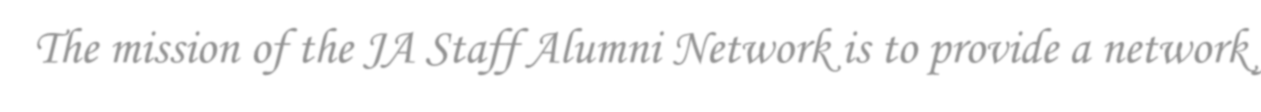 The mission of the JA Staff Alumni Network is to provide a network
alumni and to further the mission of JA USA.
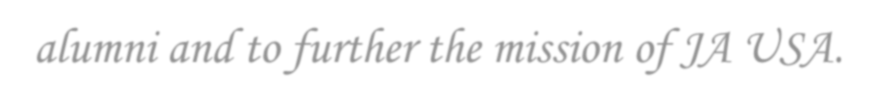 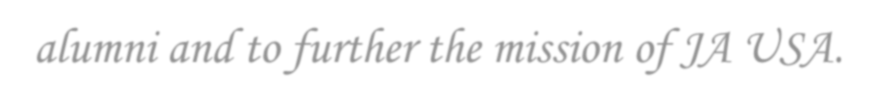 Committee Chairs
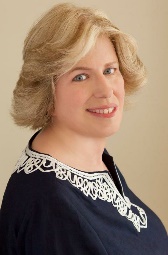 Laurie Stearn, Chair, Digital Communications
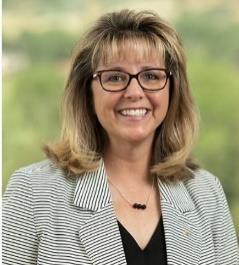 Tami Godsey, Chair, Membership
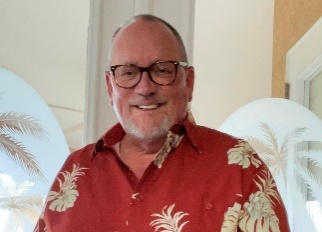 Dennis Gilfoyle, Chair, Engagement
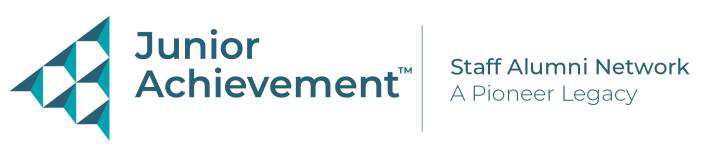 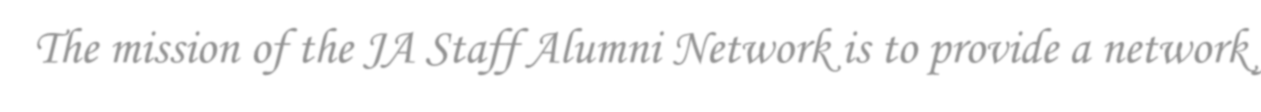 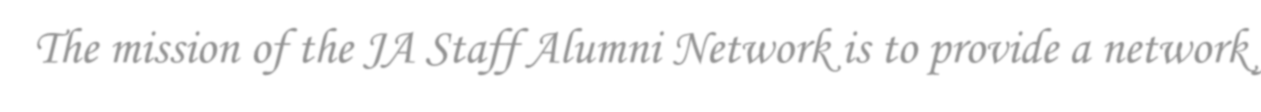 The mission of the JA Staff Alumni Network is to provide a network
alumni and to further the mission of JA USA.
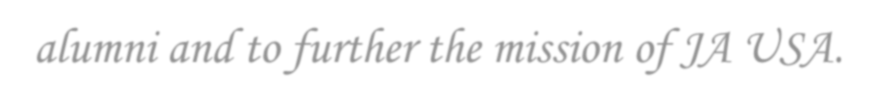 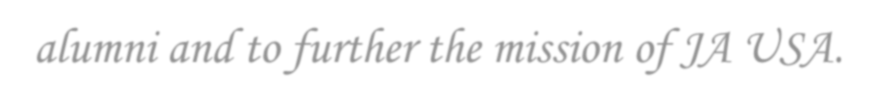 Committee Chairs
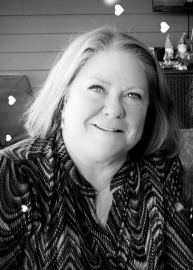 Sally Stamper, Chair, History
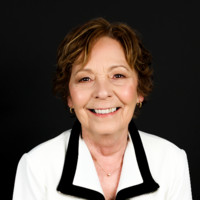 Pamela Casteel, Chair, Archives
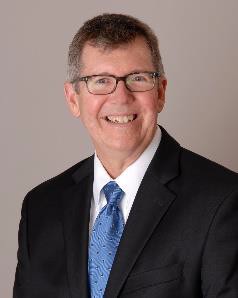 Randal Mays, Chair, Staff Development & Recognition
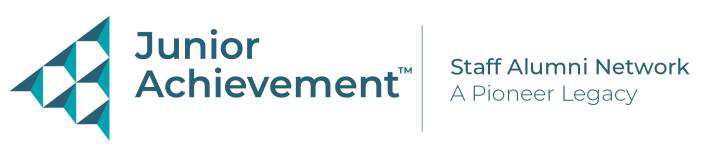 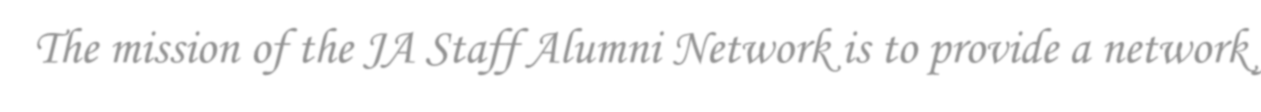 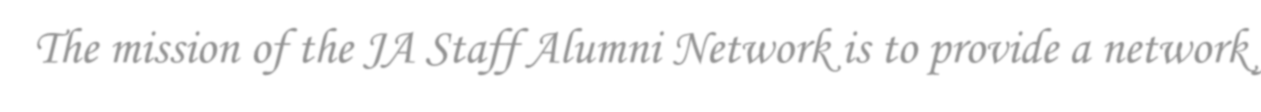 The mission of the JA Staff Alumni Network is to provide a network
alumni and to further the mission of JA USA.
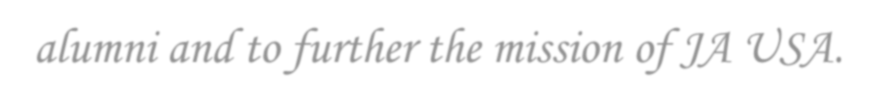 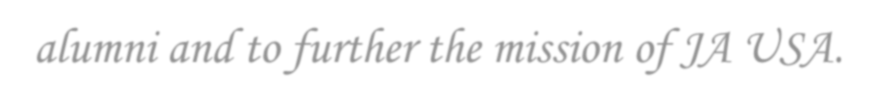 At Large Members
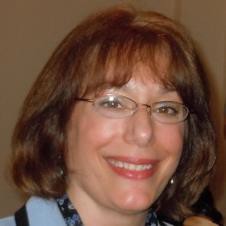 Lucy O’Donnell
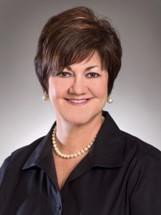 Kathy Arnes
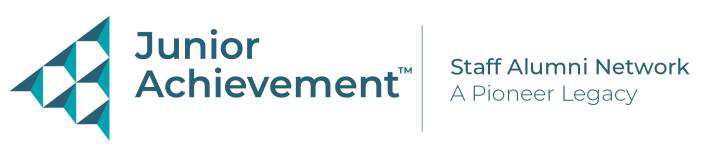 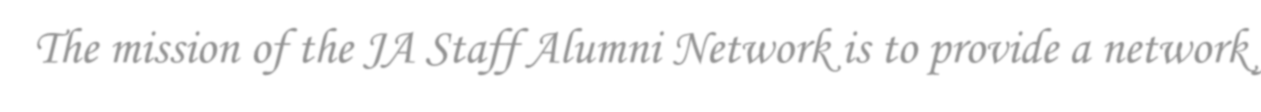 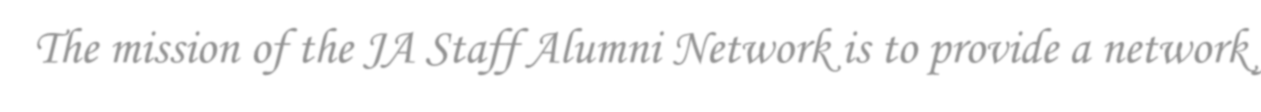 The mission of the JA Staff Alumni Network is to provide a network
alumni and to further the mission of JA USA.
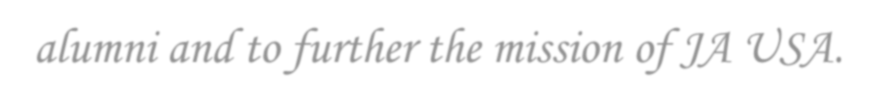 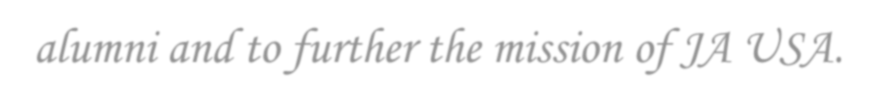 2022-23 Operating Budget
Ray Darby, Chair
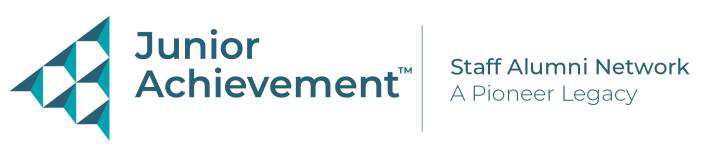 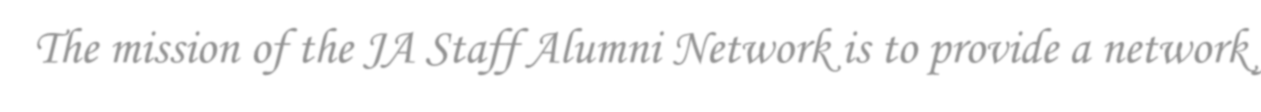 The mission of the JA Staff Alumni Network is to provide a network
alumni and to further the mission of JA USA.
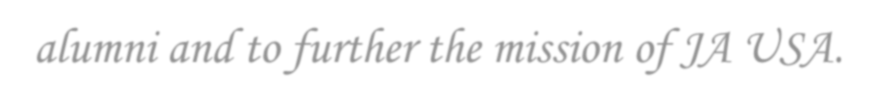 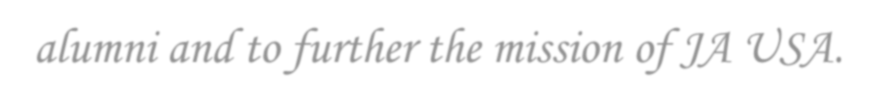 2021/22 Fund Balance Report
Interim Report for the Period Ending June 30, 2022
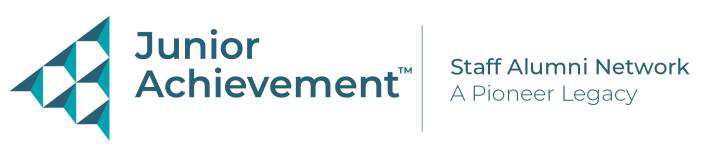 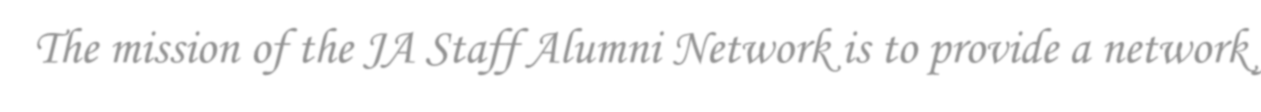 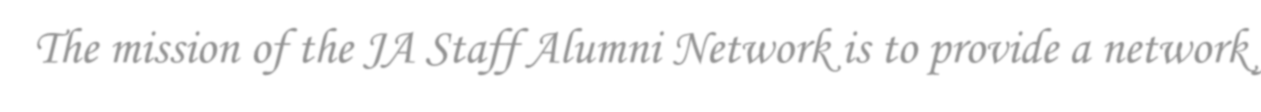 The mission of the JA Staff Alumni Network is to provide a network
alumni and to further the mission of JA USA.
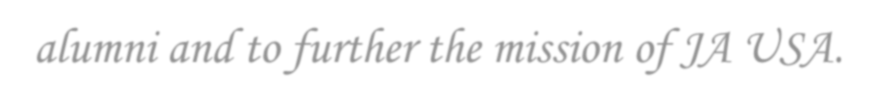 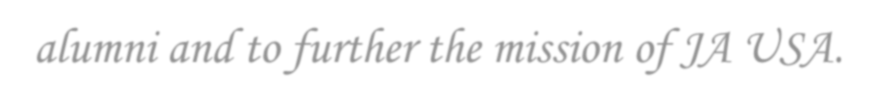 Proposed 2022/23 Operating Budget
Interim Report for the Period Ending June 30, 2022
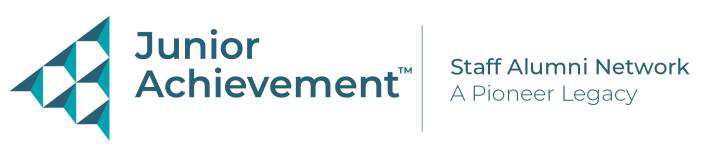 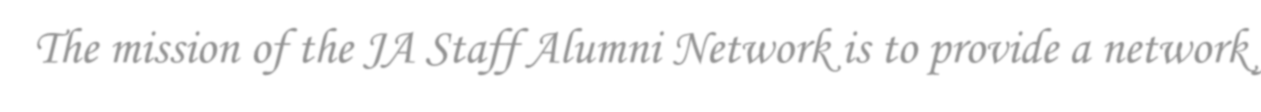 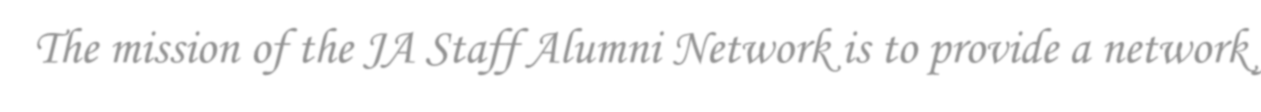 The mission of the JA Staff Alumni Network is to provide a network
alumni and to further the mission of JA USA.
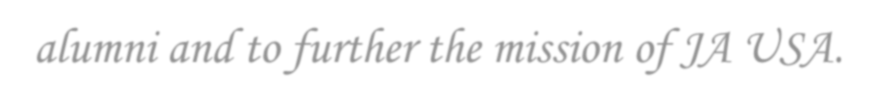 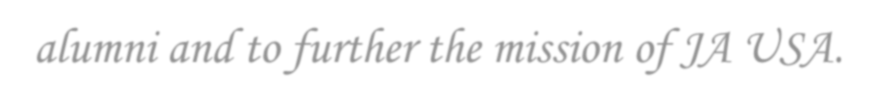 Proposed 2022/23 Operating Budget
Interim Report for the Period Ending June 30, 2022
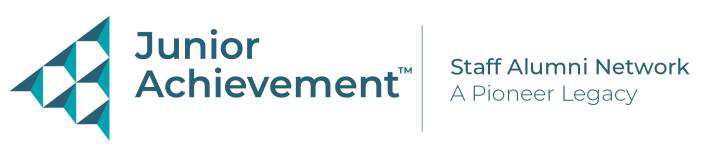 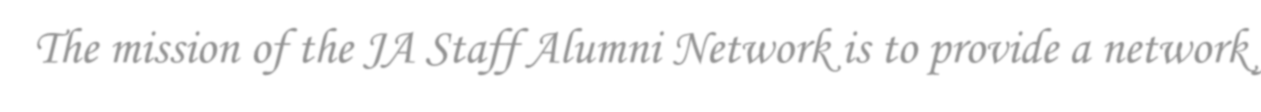 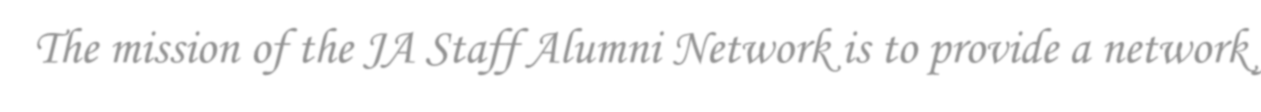 The mission of the JA Staff Alumni Network is to provide a network
alumni and to further the mission of JA USA.
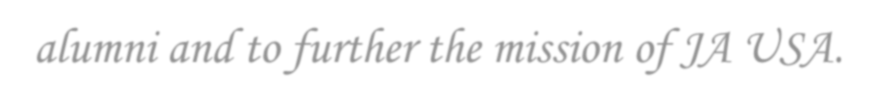 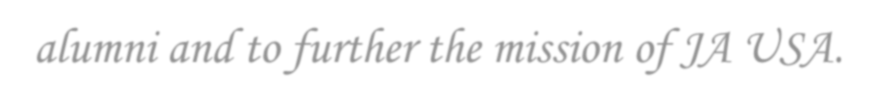 2022 Member Voting Results
for 
Executive Committee
Operating Budget
John Weil, Chair, JASAN
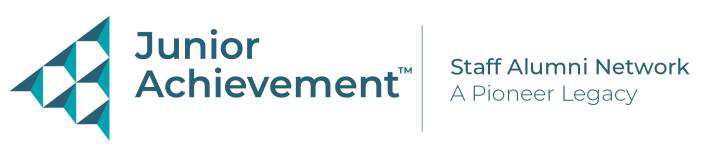 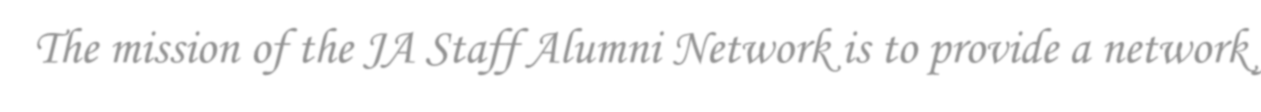 The mission of the JA Staff Alumni Network is to provide a network
alumni and to further the mission of JA USA.
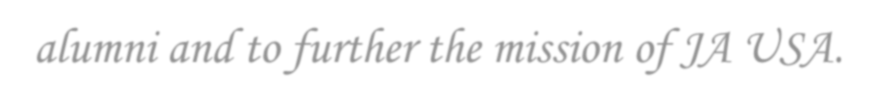 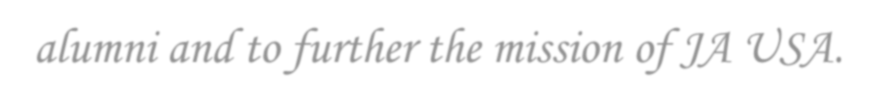 Results of 2022 Member Voting
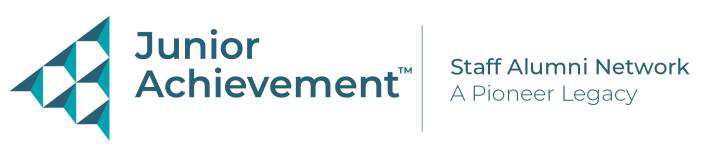 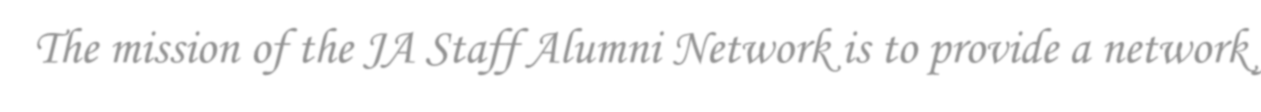 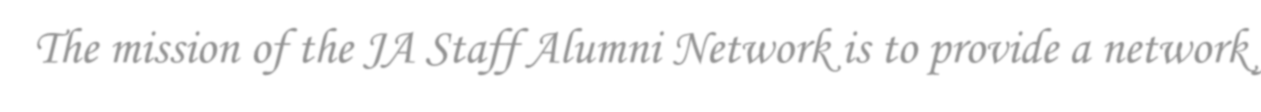 The mission of the JA Staff Alumni Network is to provide a network
alumni and to further the mission of JA USA.
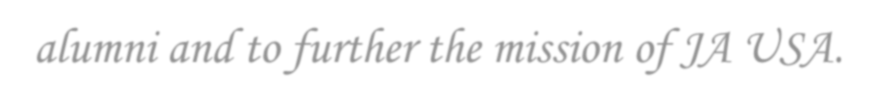 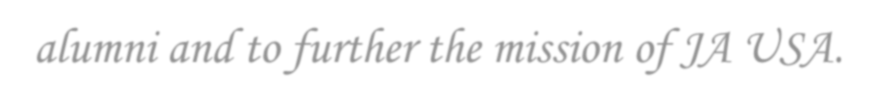 2022-23 Program of Work
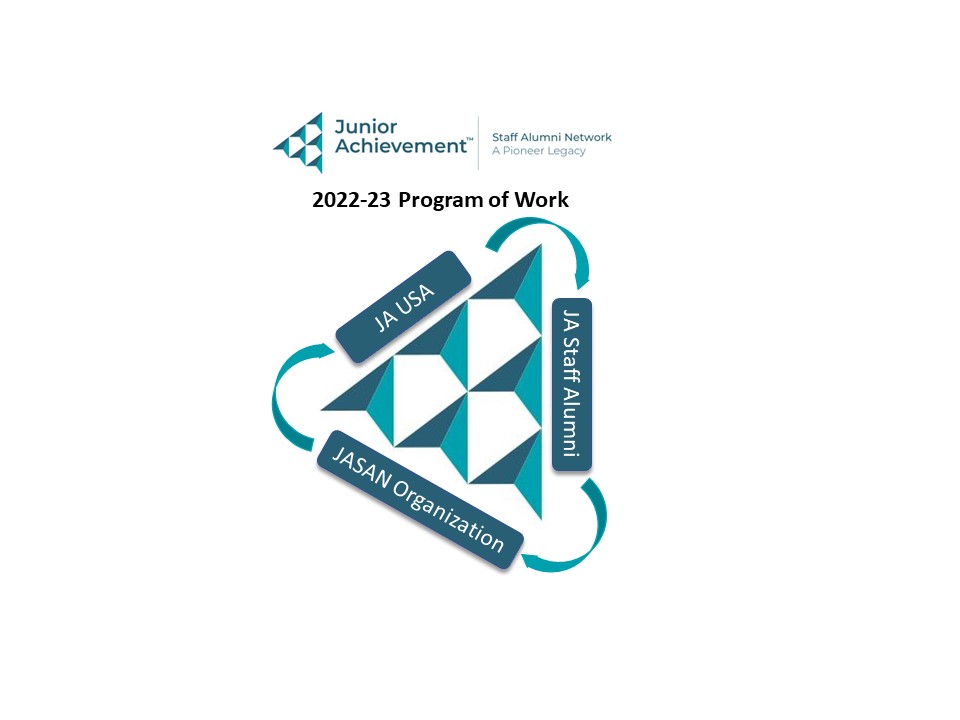 John Weil, Chair, JASAN
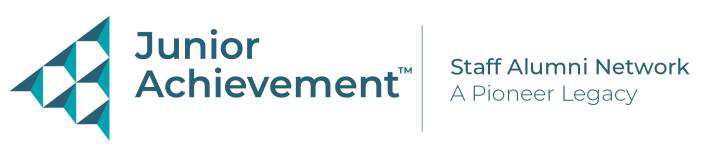 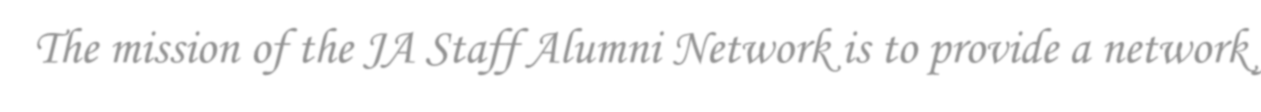 The mission of the JA Staff Alumni Network is to provide a network
alumni and to further the mission of JA USA.
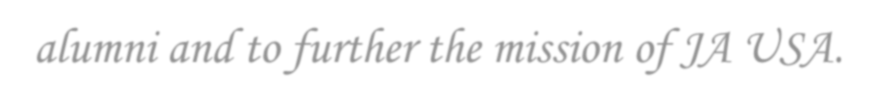 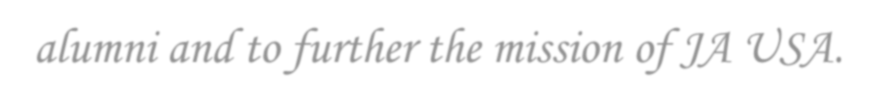 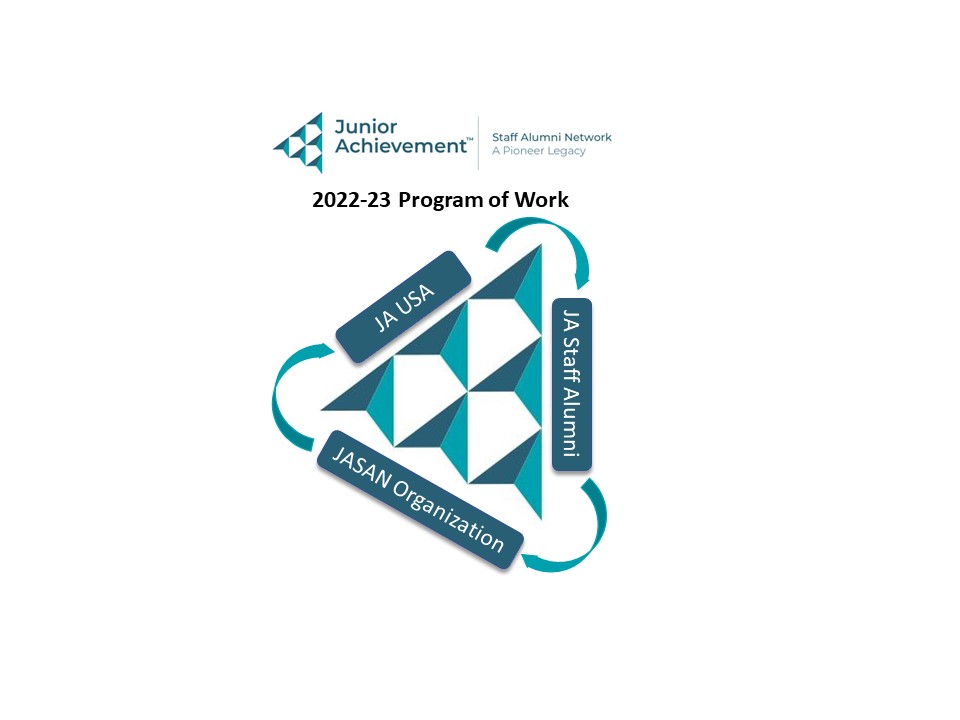 Supporting JA USA
SUPPORT LOCALLY TO IMPACT NATIONALLY.
Sponsor the Jim Sweeny Scholarship and Karl Flemke Award
Provide 50 scholarships for JA area staff to attend the 2023 NLC
Develop, in partnership with JA USA, expectations for connection and follow-up among scholarship recipients and JASAN scholarship contributors
KEEP THE HISTORY OF JA ALIVE AND EASILY AVAILABLE TO ALL.
Transcribe and post Oral histories to the JASAN website
Support the JA Archives
Define a process, consistent with the JA USA-JASAN MOU, for transmission of historically significant documents to the IUPUI Archives 
Support the JA Museum
Support JA USA in the collection and preservation of materials to be maintained in the Museum (physical/virtual) after the JA Headquarters building is sold
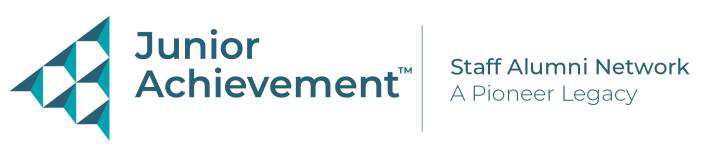 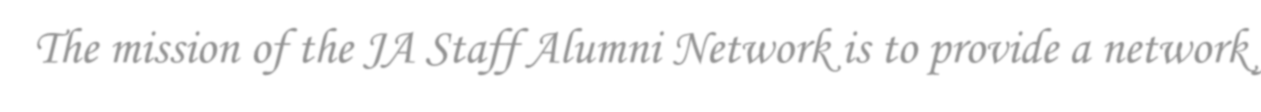 The mission of the JA Staff Alumni Network is to provide a network
alumni and to further the mission of JA USA.
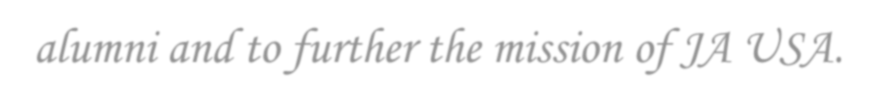 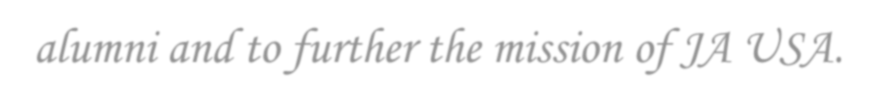 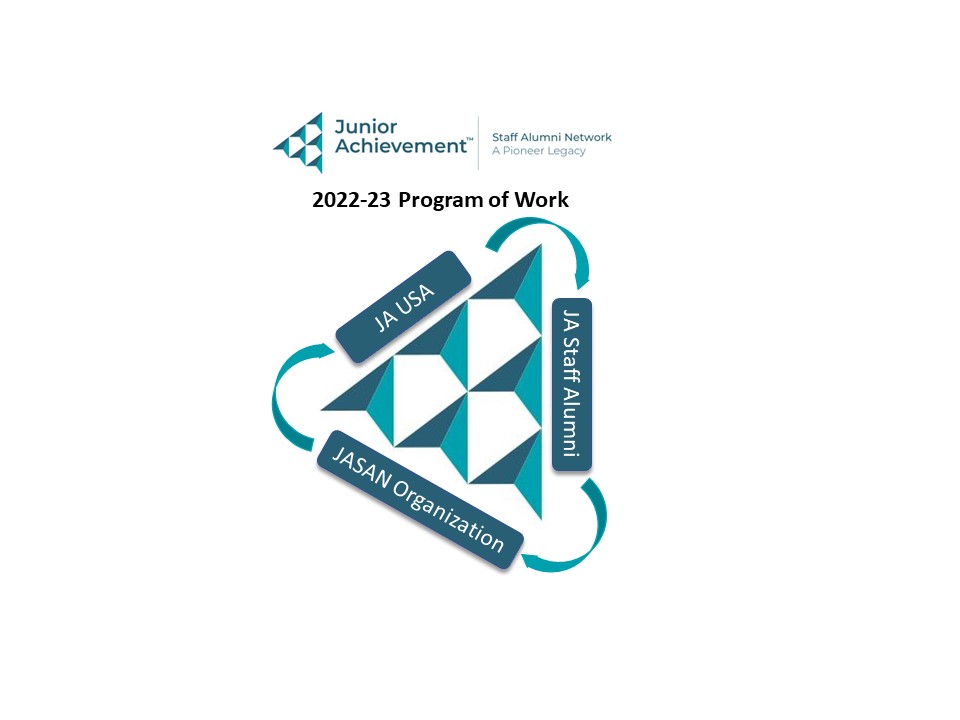 Engaging JA Staff Alumni
DIGITAL COMMUNICATIONS
Provide members the information they need to connect with others
Develop various digital strategies based on the demographics of our members
Using various social media tools such as Facebook, LinkedIn, and Instagram
Electronic and hard copy communication
Ensure the new website provides reasons for members to visit
ENGAGEMENT
Provide members with meaningful opportunities to connect and engage with former JA colleagues
Establish a process to continue engagement with current members via social media, newsletter member spotlights, Zoom/online gatherings, local/regional gatherings as feasible/permitted
National JASAN meeting
Local/Regional in-person meetings
Video connections
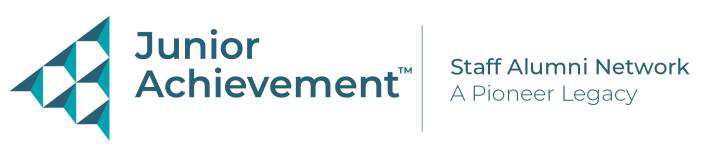 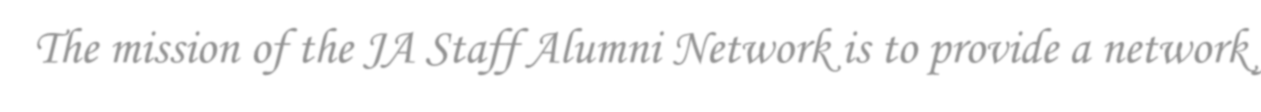 The mission of the JA Staff Alumni Network is to provide a network
alumni and to further the mission of JA USA.
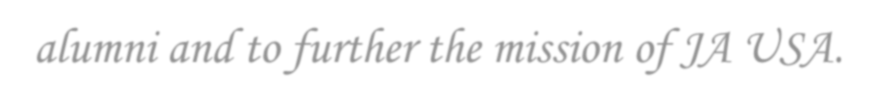 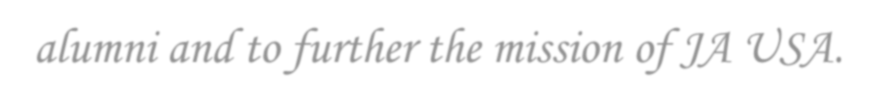 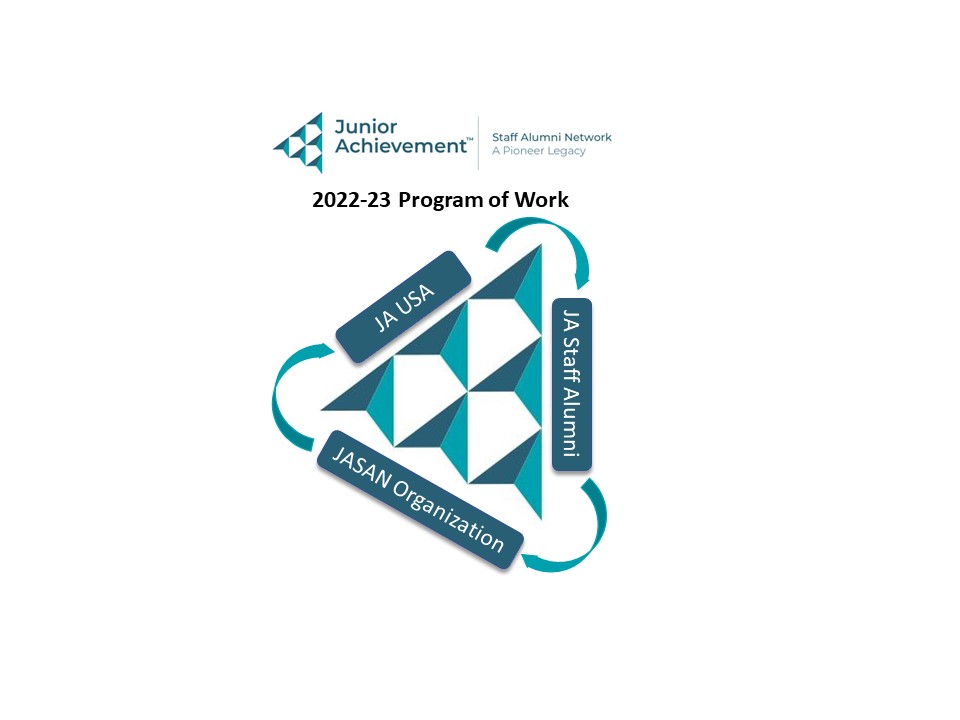 Building the JA Staff Alumni Network 
Organization
MEMBERSHIP
Use social media and other tools to identify, connect, and recruit people at all levels leaving JA to become members
Recruit 18 new members building on the relationship of prospective new members with current members
Establish a process for onboarding new members
Work to get more members involved with committees/projects
Use the application form and website “Member Only” page to collect and build an inventory of members’ experience, skills, and interest inventory
BE FINANCIALLY SELF-SUFFICIENT
Ensure sufficient funding to carry out the work of the organization
Raise $26,250 in donations by June 30, 2023
There is a direct correlation between the percentage of members who contribute financially and the percentage of members who are actively involved
Add 10 NEW donors from existing membership roster by   June 30, 2023
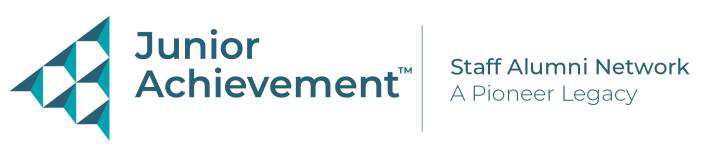 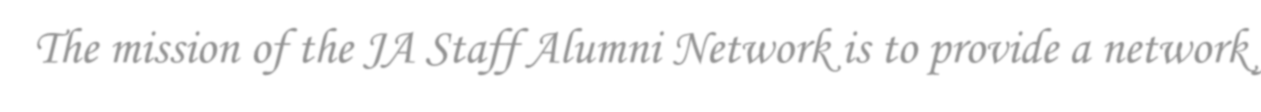 The mission of the JA Staff Alumni Network is to provide a network
alumni and to further the mission of JA USA.
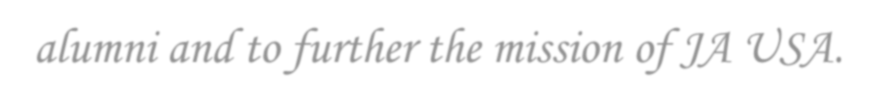 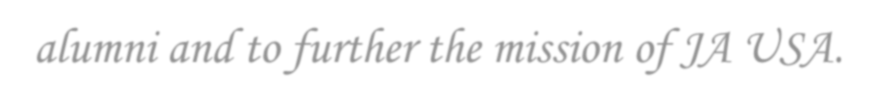 2022 Member Voting Results
2022-23 Program of Work
John Weil, Chair, JASAN
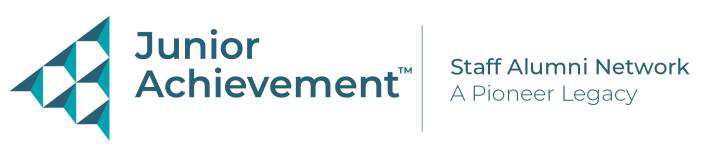 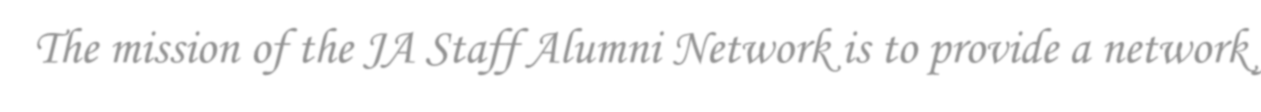 The mission of the JA Staff Alumni Network is to provide a network
alumni and to further the mission of JA USA.
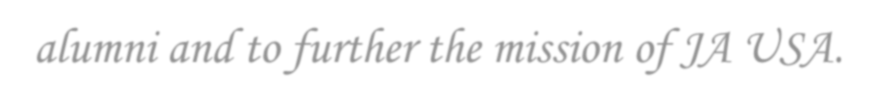 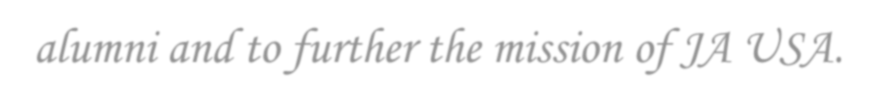 Results of 2022 Member Voting
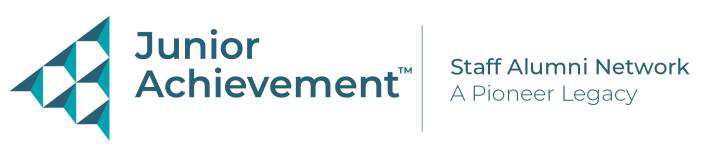 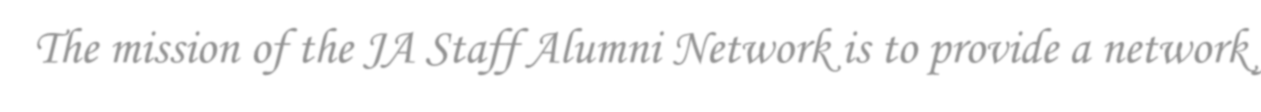 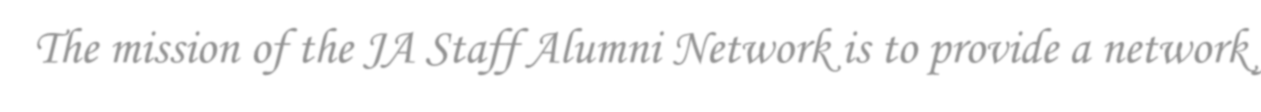 The mission of the JA Staff Alumni Network is to provide a network
alumni and to further the mission of JA USA.
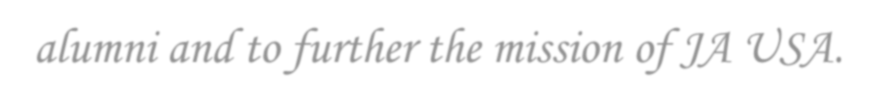 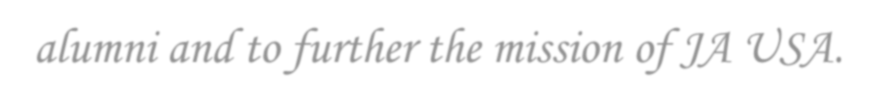 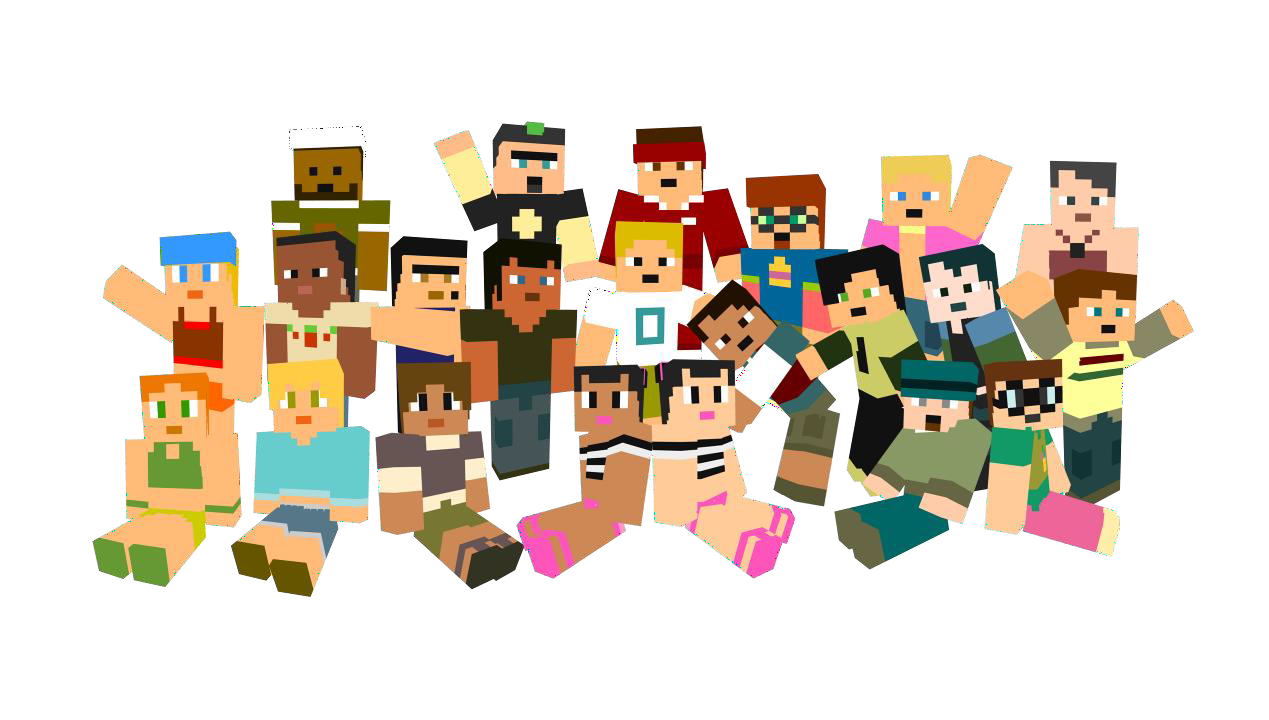 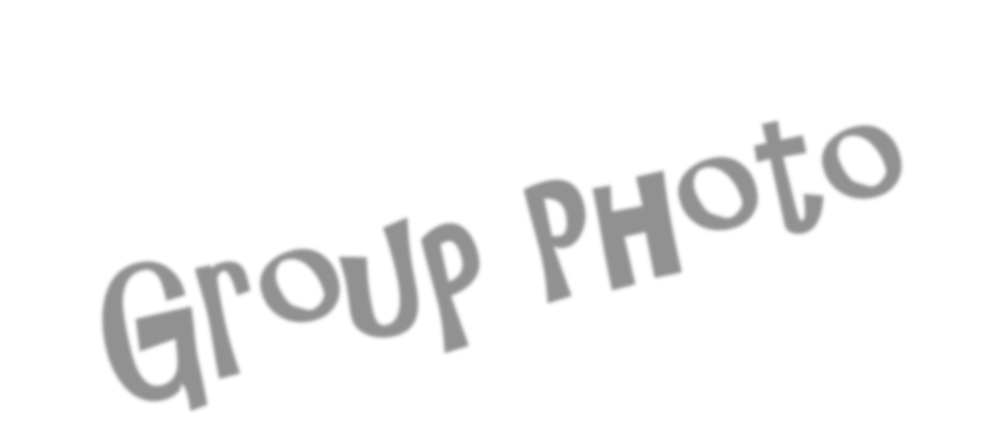 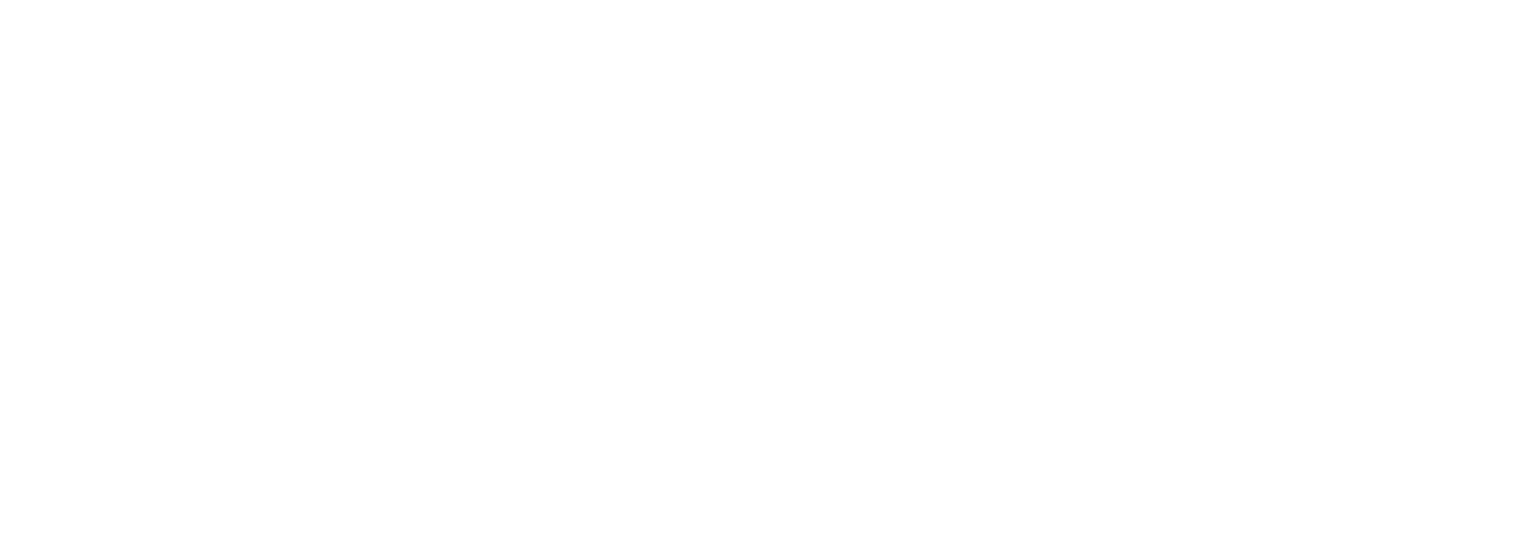